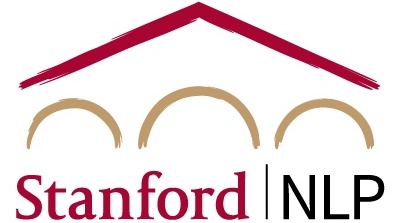 From BM25 to (Col)BERT to LLMs:Navigating a Maturing Efficiency–EffectivenessTradeoff Space in Neural IR
Omar KhattabJuly 2023
Big Picture
The past five years have dramatically transformed the landscape of IR.
This was a year after a massive shift in NLP.
Things are now changing in NLP again, but this time IR can have an even more central impact:
Multi-stage architectures at scale and in user-facing contexts
End-to-end tradeoffs between efficiency and effectiveness
2
Outline
ColBERT & Connections to Prior Research
ColBERTv2 & PLAID: More efficient late interaction
Benchmarking tradeoffs in IR
The DSPy Framework: multi-stage retrieval-based NLP systems
3
Neural IR: Two Extreme Matching Paradigms
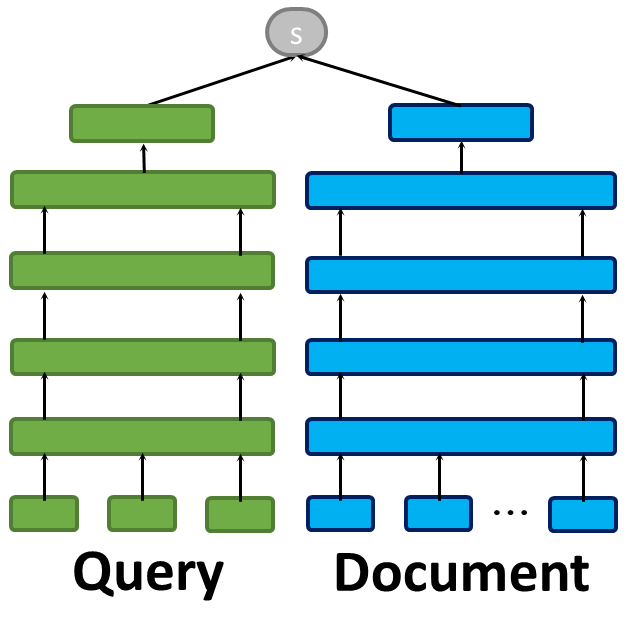 (a)  Single-Vector Representations
✔ Independent, Dense Encoding
❌ Coarse-Grained Representation
4
Neural IR: Two Extreme Matching Paradigms
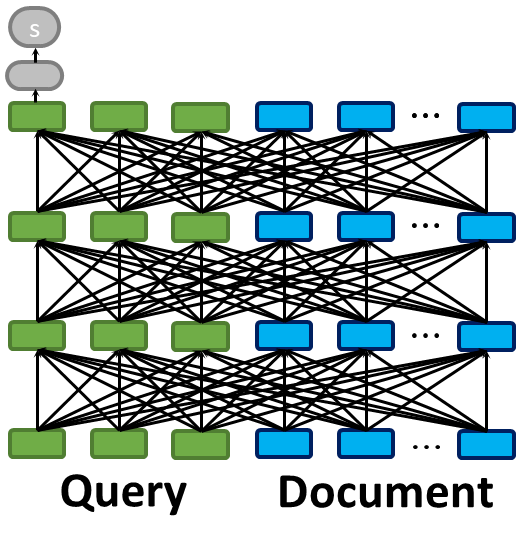 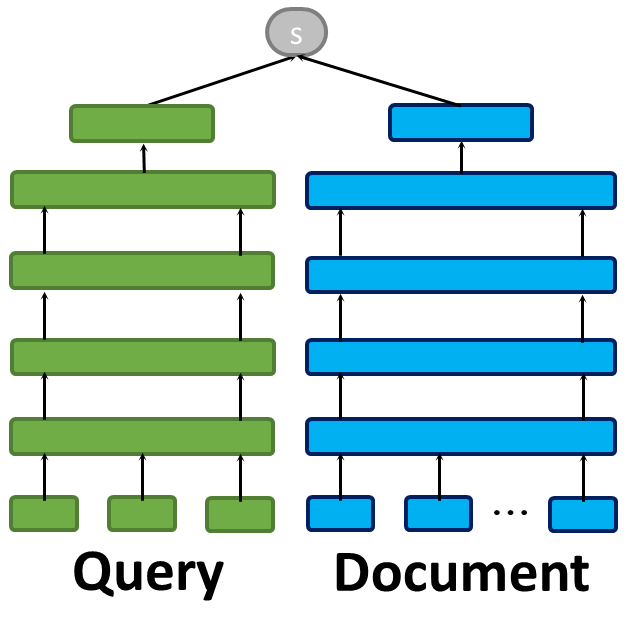 (a)  Single-Vector Representations
✔ Independent, Dense Encoding
❌ Coarse-Grained Representation
(b)  Cross Encoders
✔ Fine-Grained Interactions
❌ Unscalable Joint Conditioning
5
ColBERT: Late Interaction
✔ Independent Encoding
✔ Fine-Grained Representations
✔ Scalable Nearest-Neighbor Search
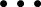 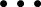 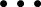 Document
Query
(c) Late Interaction
Omar Khattab and Matei Zaharia. “ColBERT: Efficient and effective passage search via contextualized late interaction over BERT." SIGIR 2020.
6
ColBERT: Late Interaction
s
MaxSim
MaxSim
MaxSim
✔ Independent Encoding
✔ Fine-Grained Representations
✔ Scalable Nearest-Neighbor Search
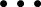 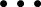 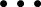 Document
Query
(c) Late Interaction
End-to-End Retrieval over Wikipedia (21M passages) takes 70ms.
Omar Khattab and Matei Zaharia. “ColBERT: Efficient and effective passage search via contextualized late interaction over BERT." SIGIR 2020.
7
Late Interaction: Real Example of Matching
when did the transformers cartoon series come out?

[…] the animated […] The Transformers […] […] It was released […] on August 8, 1986
when did the transformers cartoon series come out?

[…] the animated […] The Transformers […] […] It was released […] on August 8, 1986
when did the transformers cartoon series come out?
[…] the animated […] The Transformers […] […] It was released […] on August 8, 1986
when did the transformers cartoon series come out?

[…] the animated […] The Transformers […] […] It was released […] on August 8, 1986
when did the transformers cartoon series come out?

[…] the animated […] The Transformers […] […] It was released […] on August 8, 1986
8
Why is late interaction designed like that?Building on an expansive literature from 1995 to 2019
We start from BERT rerankers and seek some degree of term independence
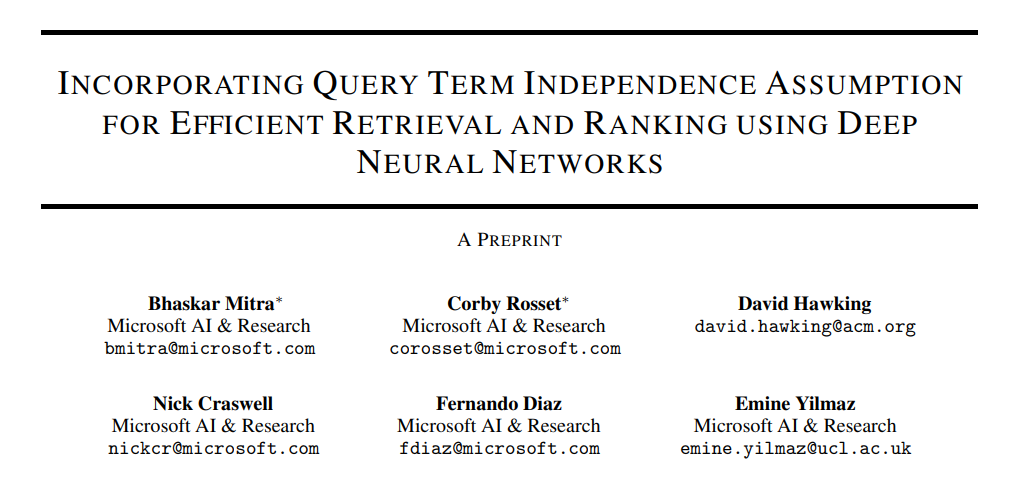 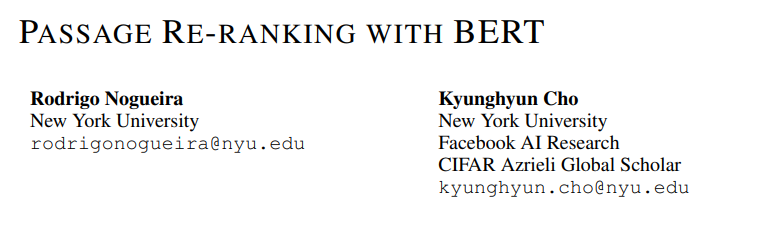 9
Why is late interaction designed like that?Building on an expansive literature from 1995 to 2019
Specifically, we’ll replace term-based retrieval with vectors *but* keep local term interactions
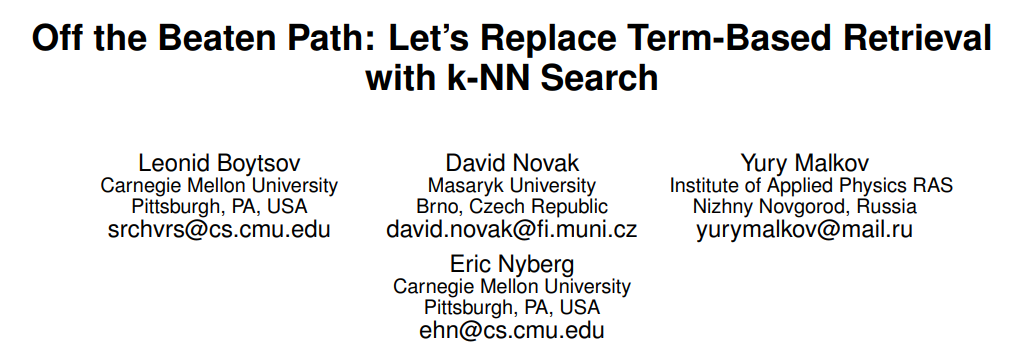 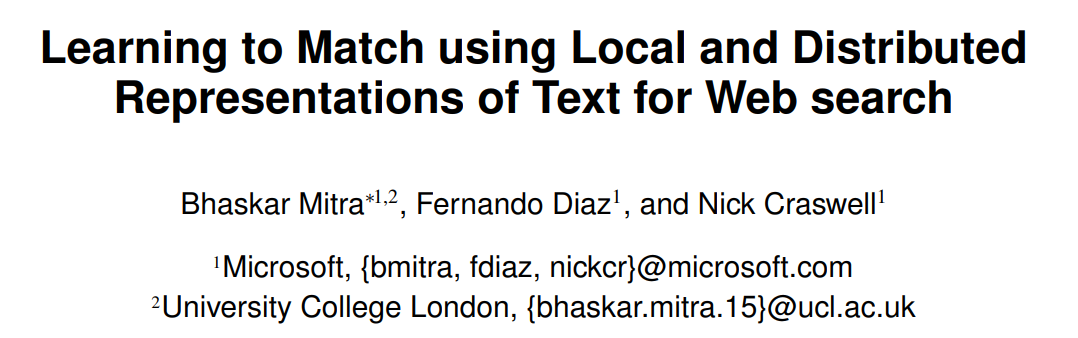 10
Why is late interaction designed like that?Building on an expansive literature from 1995 to 2019
And to make this whole thing scale, we’ll rely on a multi-stage architecture within the model itself
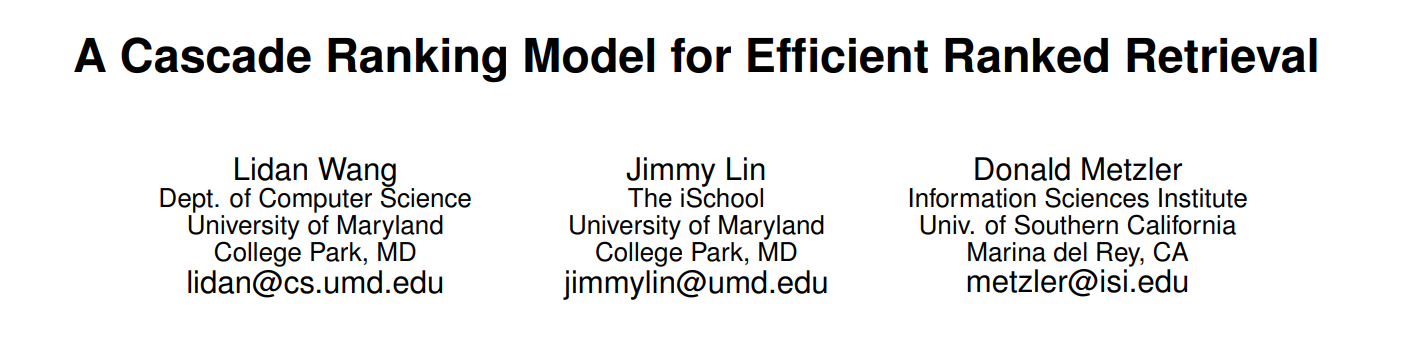 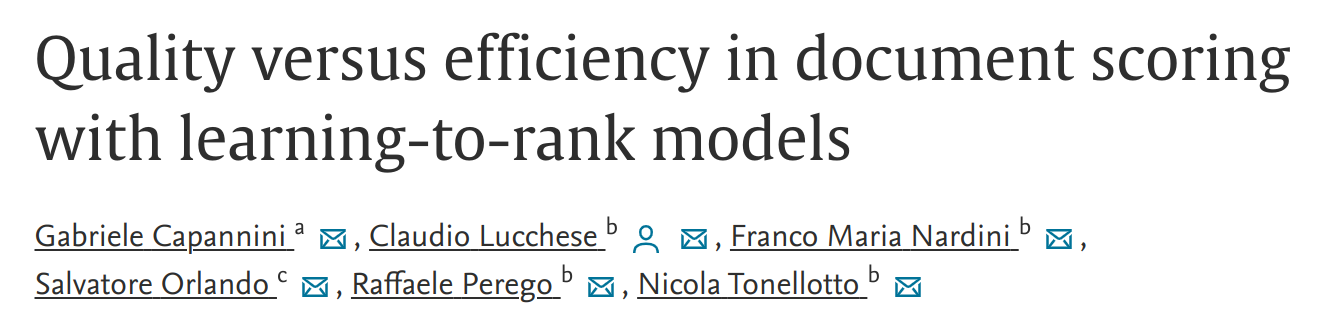 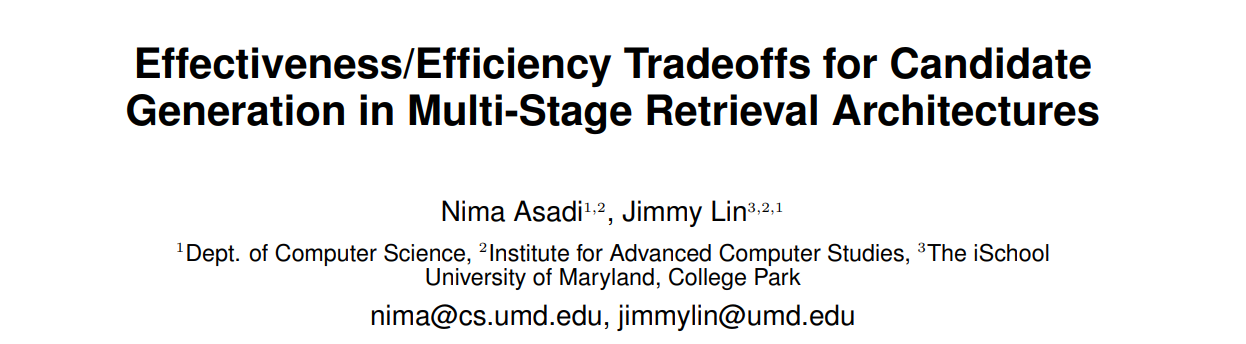 11
Why is late interaction designed like that?Building on an expansive literature from 1995 to 2019
The first stage will use term upper bounds for pruning!
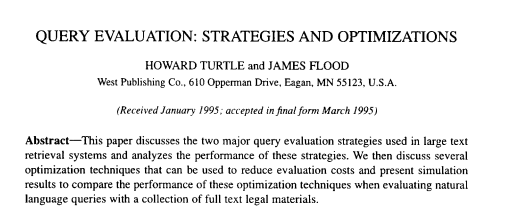 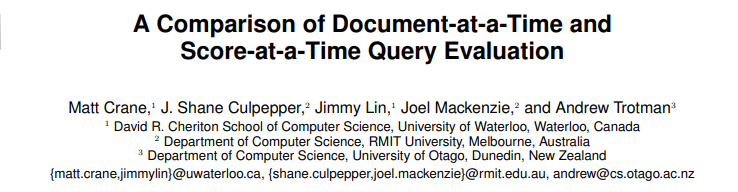 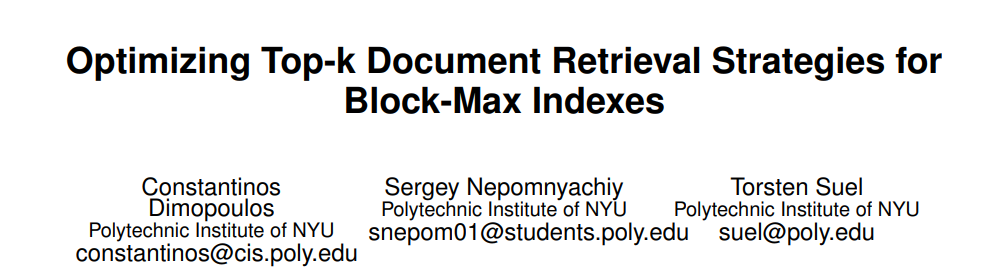 12
Why is late interaction designed like that?Building on an expansive literature from 1995 to 2019
But we’ll use kNN search optimizations to make this scale with dense vectors.
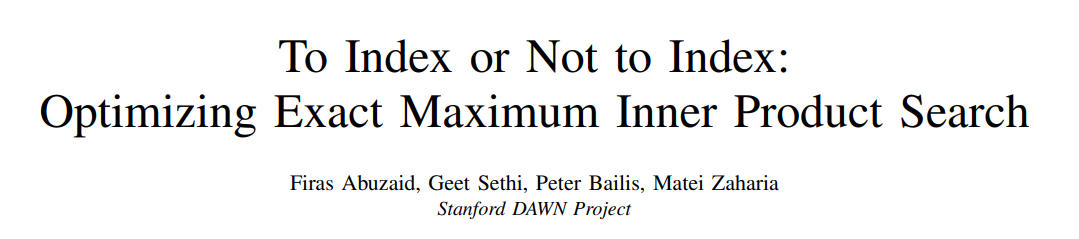 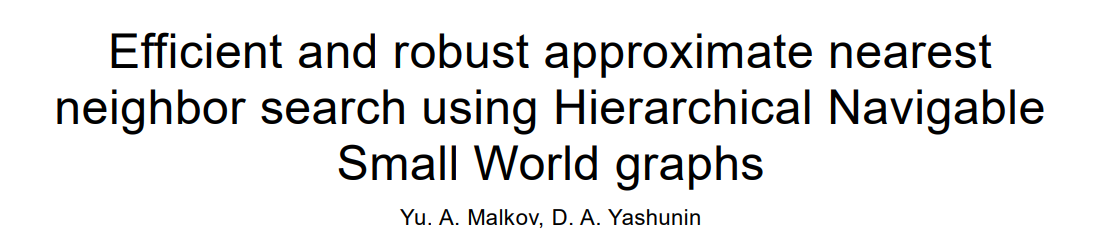 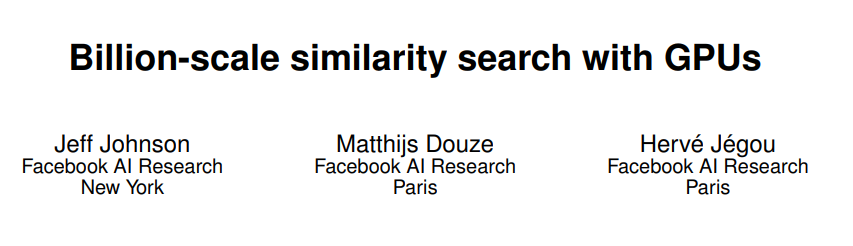 13
The IR literature includes many top-k retrieval strategies
Common Goal: To minimize latency by reducing…
14
Bag-of-Words
Ranking Model
(e.g., BM25)
Top-k
Retrieved
Documents
Query
Top-k Retrieval Strategy
Inverted
Index
UpperBounds
15
Most safe strategies follow a Document-At-A-Time (DAAT) paradigm
Example Query: “protein quaternary structure definition”
protein
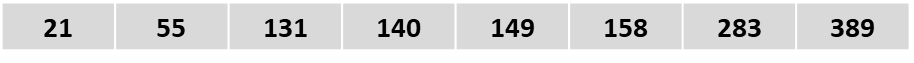 quaternary
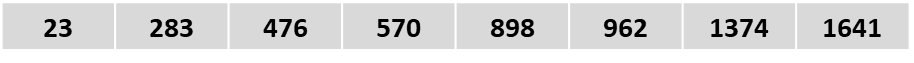 structure
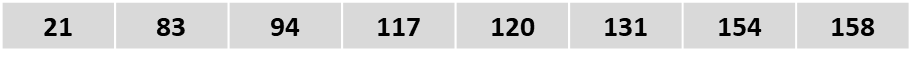 definition
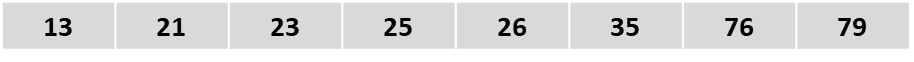 16
Document ID: #13
Score: RankingModel(definition, #13)
Example Query: “protein quaternary structure definition”
protein
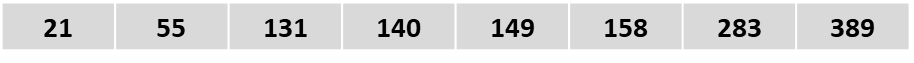 quaternary
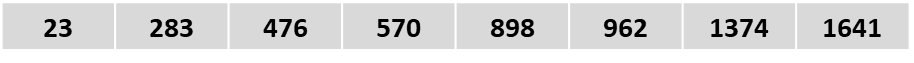 structure
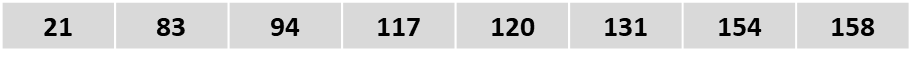 definition
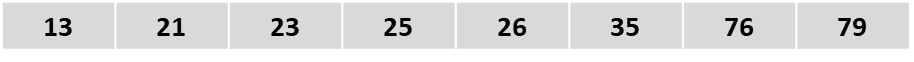 17
Document ID: #21
Score: RankingModel(protein, #21) + RankingModel(structure, #21) + RankingModel(definition, #21)
Example Query: “protein quaternary structure definition”
protein
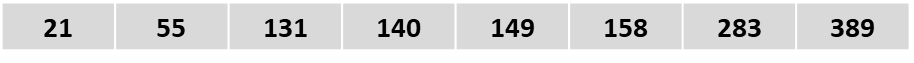 quaternary
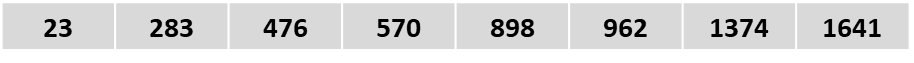 structure
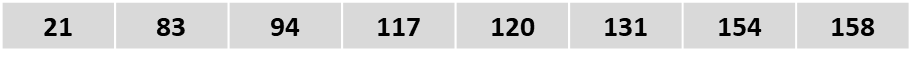 definition
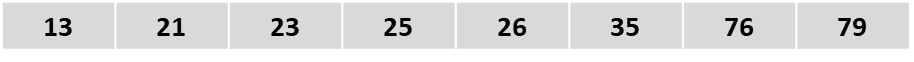 18
Document ID: #23
Score: RankingModel(quaternary, #21) + RankingModel(definition, #23)
Example Query: “protein quaternary structure definition”
protein
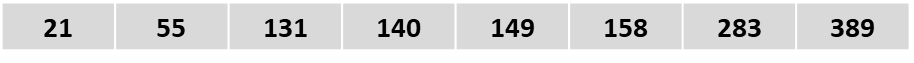 quaternary
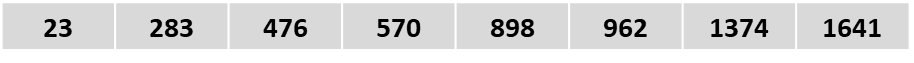 structure
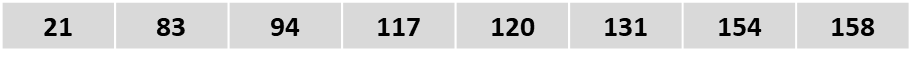 definition
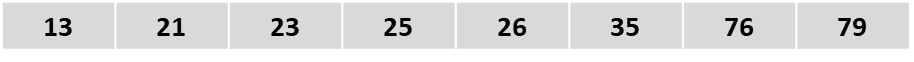 19
20
WAND
Re-sort terms every step by next doc ID
Use UBs to identify the pivot term
Pro: UBs used tightly per step
Con: Control flow very pessimistic
MaxScore
Pre-sort all terms by UB
Only process “essential” terms
Pro: Control flow very lightweight
Con: Evaluation too eager
protein
4.6
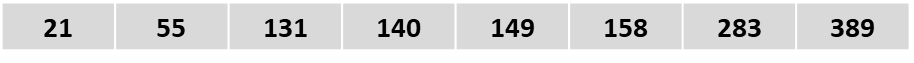 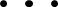 quaternary
9.5
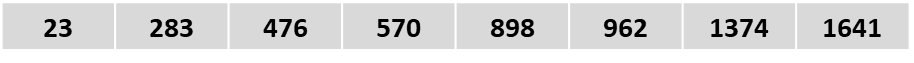 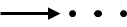 3.2
structure
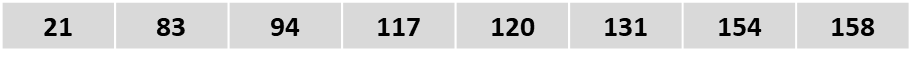 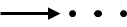 1.9
definition
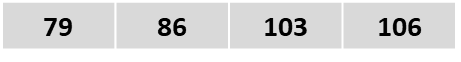 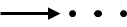 21
WAND
MaxScore
protein
protein
protein
4.6
4.6
4.6
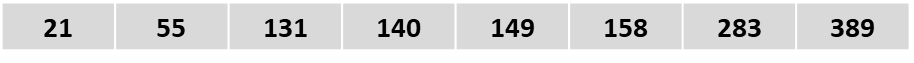 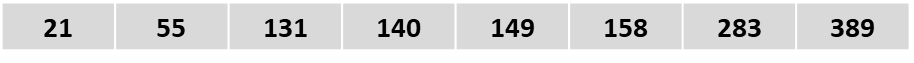 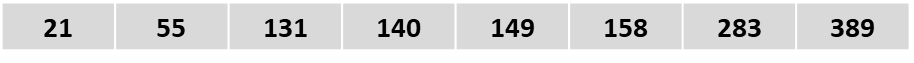 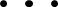 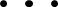 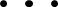 quaternary
quaternary
quaternary
9.5
9.5
9.5
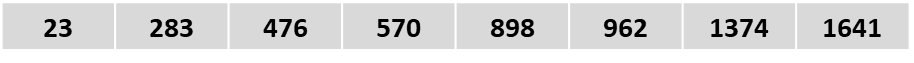 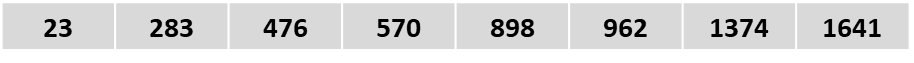 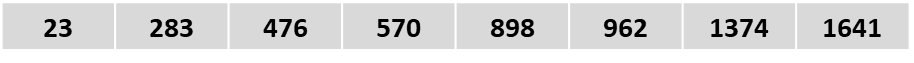 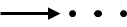 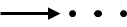 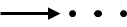 3.2
3.2
3.2
structure
structure
structure
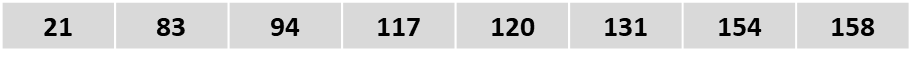 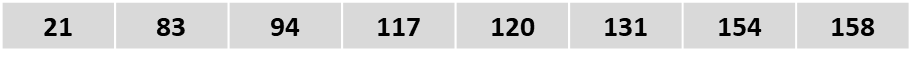 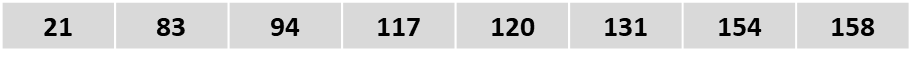 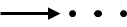 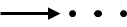 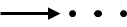 1.9
1.9
1.9
definition
definition
definition
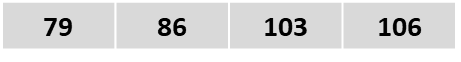 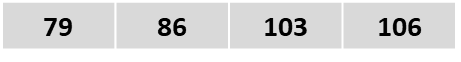 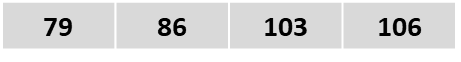 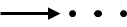 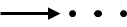 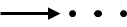 22
Block-Max Structures
WAND & MaxScore variants employ UBs at a finer granularity
Postings-Oriented Blocks (Ding & Suel, 2011; Chakrabarti et al., 2011)
Pro: Simple
Con: Unaligned blocks; complex access logic!
DocID-Oriented (Dimopoulos et al., 2013)
Pro: aligned blocks; very fast access!
Con: Potential high footprint for sparse terms
23
So, how can ColBERT do interaction at scale?A naïve, but pretty good answer: TAAT (Term-At-A-Time scoring)
24
ColBERT: End-to-End Retrieval
Document IDs
#1
#45,436
#935,765
#2,689,357
#7,769,374
25
ColBERT: End-to-End Retrieval
Document IDs
#1
#45,436
#935,765
#2,689,357
#7,769,374
Embeddings
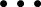 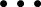 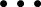 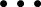 26
ColBERT: End-to-End Retrieval
Document IDs
#1
#45,436
#935,765
#2,689,357
#7,769,374
Embeddings
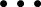 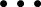 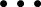 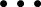 Indexed for fast vector-similarity search.
We use Facebook’s faiss.
27
ColBERT: End-to-End Retrieval
Document IDs
#1
#45,436
#935,765
#2,689,357
#7,769,374
Embeddings
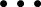 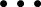 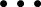 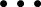 28
ColBERT: End-to-End Retrieval
Document IDs
#1
#45,436
#935,765
#2,689,357
#7,769,374
Embeddings
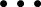 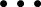 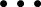 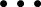 Query
29
ColBERT: End-to-End Retrieval
Document IDs
#1
#45,436
#935,765
#2,689,357
#7,769,374
Embeddings
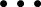 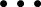 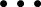 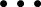 Query
30
ColBERT: End-to-End Retrieval
Document IDs
#1
#45,436
#935,765
#2,689,357
#7,769,374
Embeddings
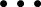 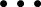 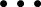 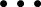 Query
31
ColBERT: End-to-End Retrieval
Document IDs
#1
#45,436
#935,765
#2,689,357
#7,769,374
Embeddings
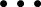 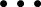 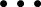 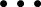 Query
32
ColBERT: End-to-End Retrieval
Document IDs
#1
#45,436
#935,765
#2,689,357
#7,769,374
Embeddings
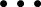 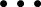 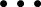 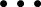 Query
33
ColBERT: End-to-End Retrieval
Document IDs
#1
#45,436
#935,765
#2,689,357
#7,769,374
Embeddings
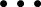 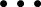 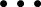 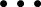 34
ColBERT: End-to-End Retrieval
Document IDs
#1
#45,436
#935,765
#2,689,357
#7,769,374
Embeddings
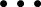 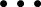 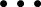 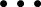 35
ColBERT: End-to-End Retrieval
s
MaxSim
MaxSim
MaxSim
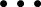 Document
(pre-computed)
Query
Document IDs
#1
#45,436
#935,765
#2,689,357
#7,769,374
Embeddings
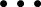 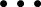 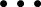 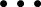 36
ColBERT: End-to-End Retrieval
s
MaxSim
MaxSim
MaxSim
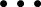 Document
(pre-computed)
Query
Document IDs
#1
#45,436
#935,765
#2,689,357
#7,769,374
Embeddings
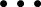 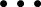 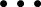 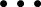 37
ColBERT: End-to-End Retrieval
s
MaxSim
MaxSim
MaxSim
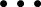 Document
(pre-computed)
Query
Document IDs
#1
#45,436
#935,765
#2,689,357
#7,769,374
Embeddings
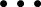 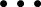 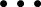 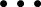 38
ColBERT: End-to-End Retrieval
s
MaxSim
MaxSim
MaxSim
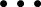 Document
(pre-computed)
Query
Document IDs
#1
#45,436
#935,765
#2,689,357
#7,769,374
Embeddings
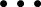 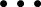 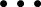 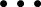 39
Late interaction delivers large gains…
40
Late interaction delivers large gains…
41
DPR and ANCE result figures from the respective papers. DPR on MS MARCO was evaluated by the ANCE authors.
Late interaction delivers large gains…
42
DPR and ANCE result figures from the respective papers. DPR on MS MARCO was evaluated by the ANCE authors.
Late interaction delivers large gains…
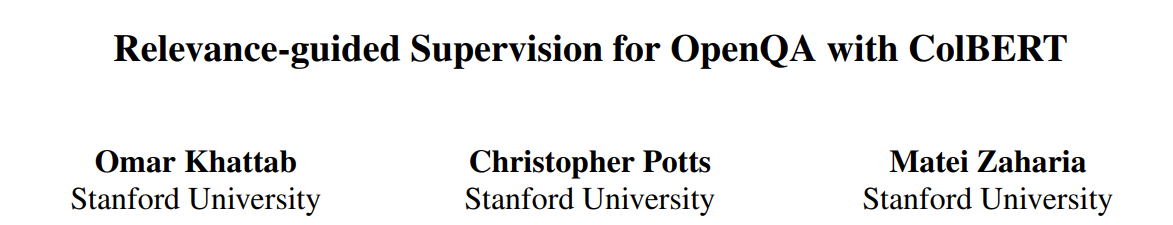 And the gaps are often larger when there’s a domain shift or a challenging downstream task!
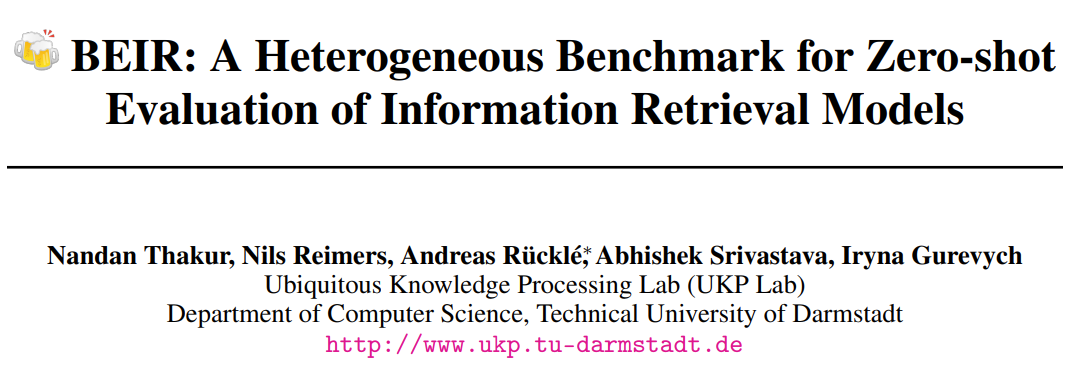 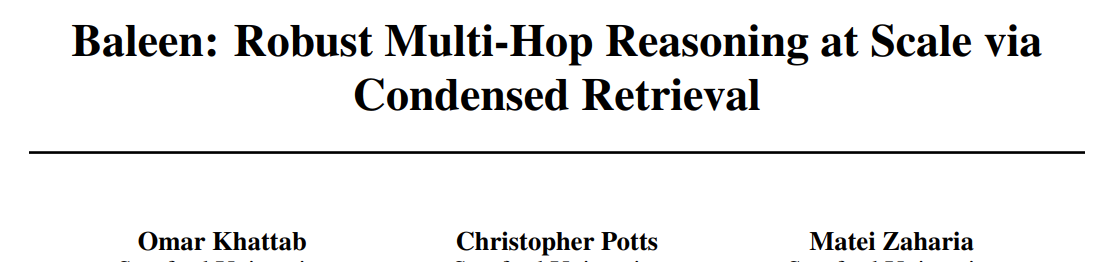 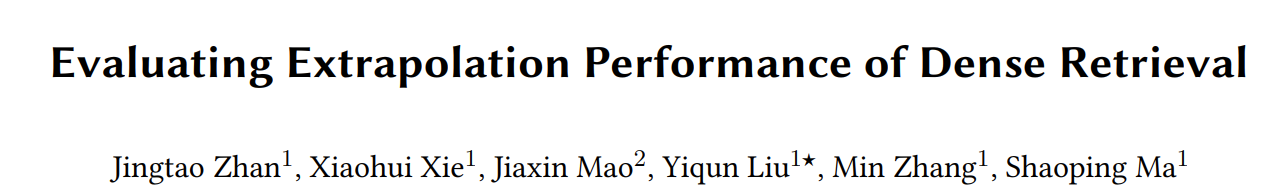 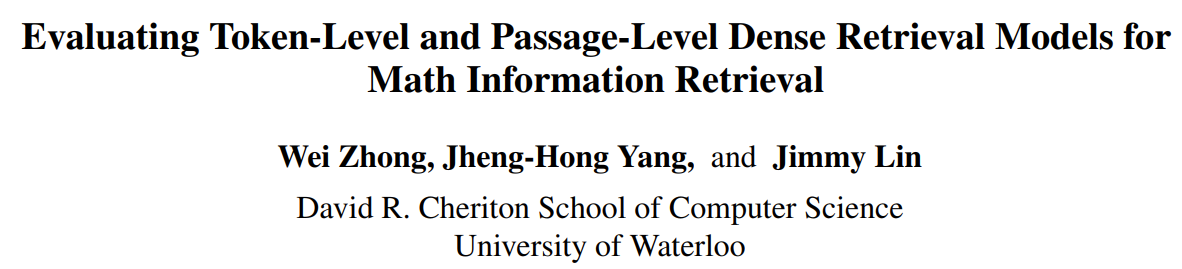 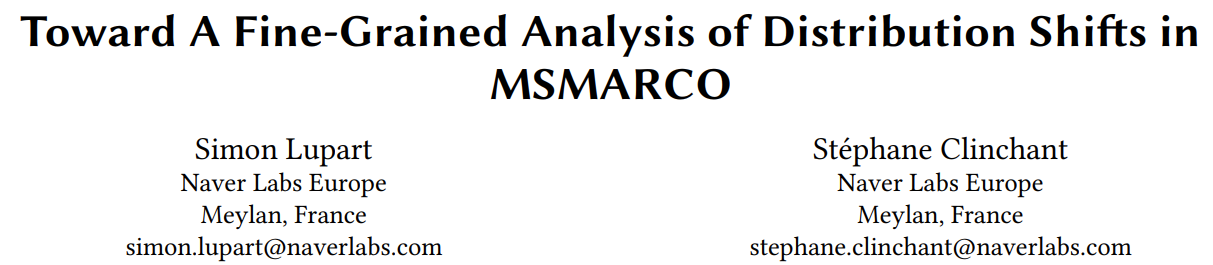 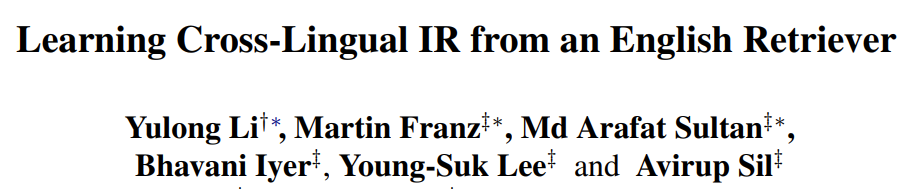 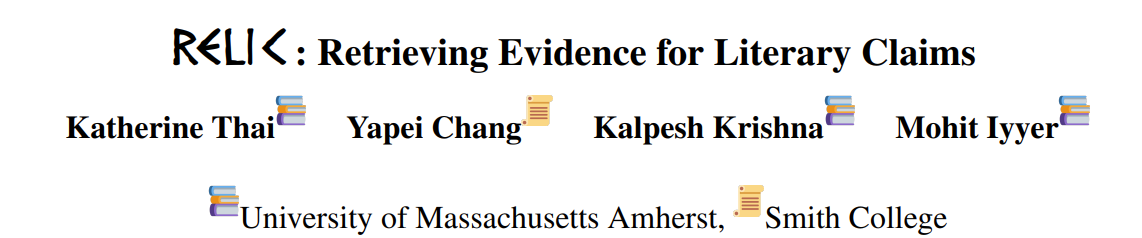 43
But advanced supervision strategies can help “simpler” models catch up with vanilla ColBERT!
44
But advanced supervision strategies can help “simpler” models catch up with vanilla ColBERT!
45
But advanced supervision strategies can help “simpler” models catch up with vanilla ColBERT!
And ColBERT’s index is an order of magnitude larger, at 650 GB for Wikipedia!
Can we recover ColBERT’s large quality advantage and reduce its footprint by an order of magnitude?
46
ColBERTv2: Residual Compression
Vectors corresponding to each sense of a word cluster closely, with minor but important variation due to context!
47
ColBERTv2: Residual Compression
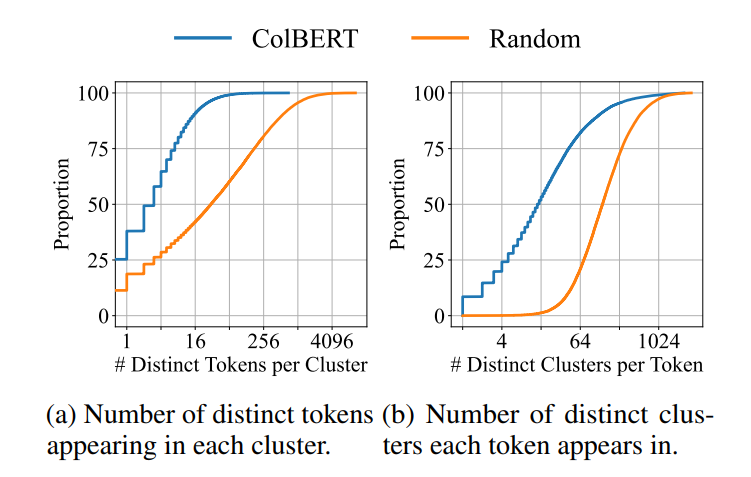 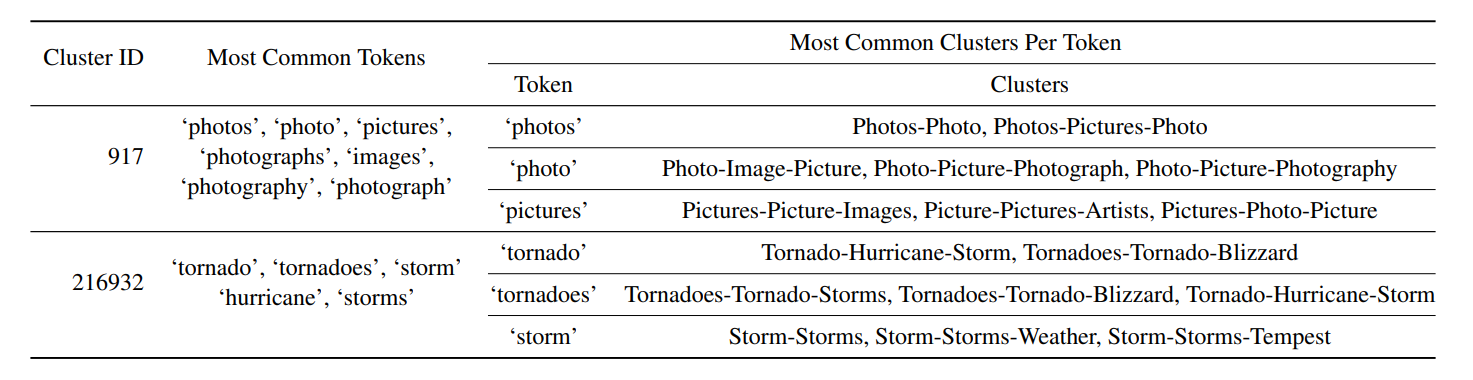 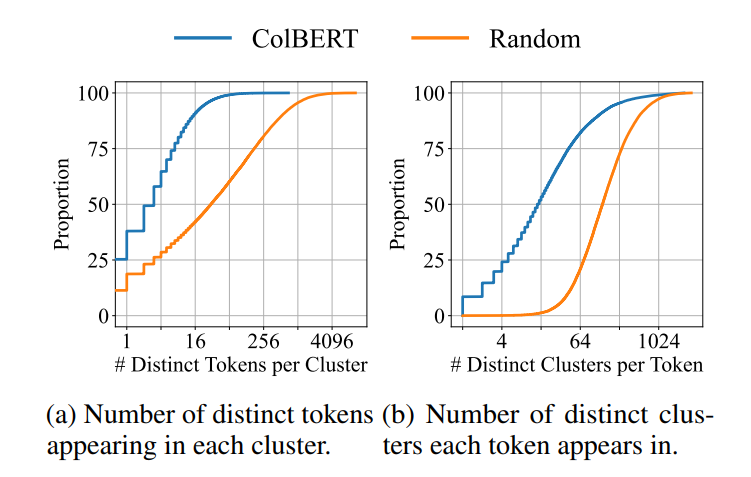 Vectors corresponding to each sense of a word cluster closely, with minor but important variation due to context!
48
ColBERTv2: Residual Compression
Indexing clusters a sample of token vectors. Then, it represents each vector by storing its cluster ID and a 1-bit delta for each dimension. This can consume as little 20 bytes per vector.

Read the paper for details of efficient indexing and retrieval!
49
ColBERTv2 uses denoised training and residual compression to re-emerge more effective & lightweight
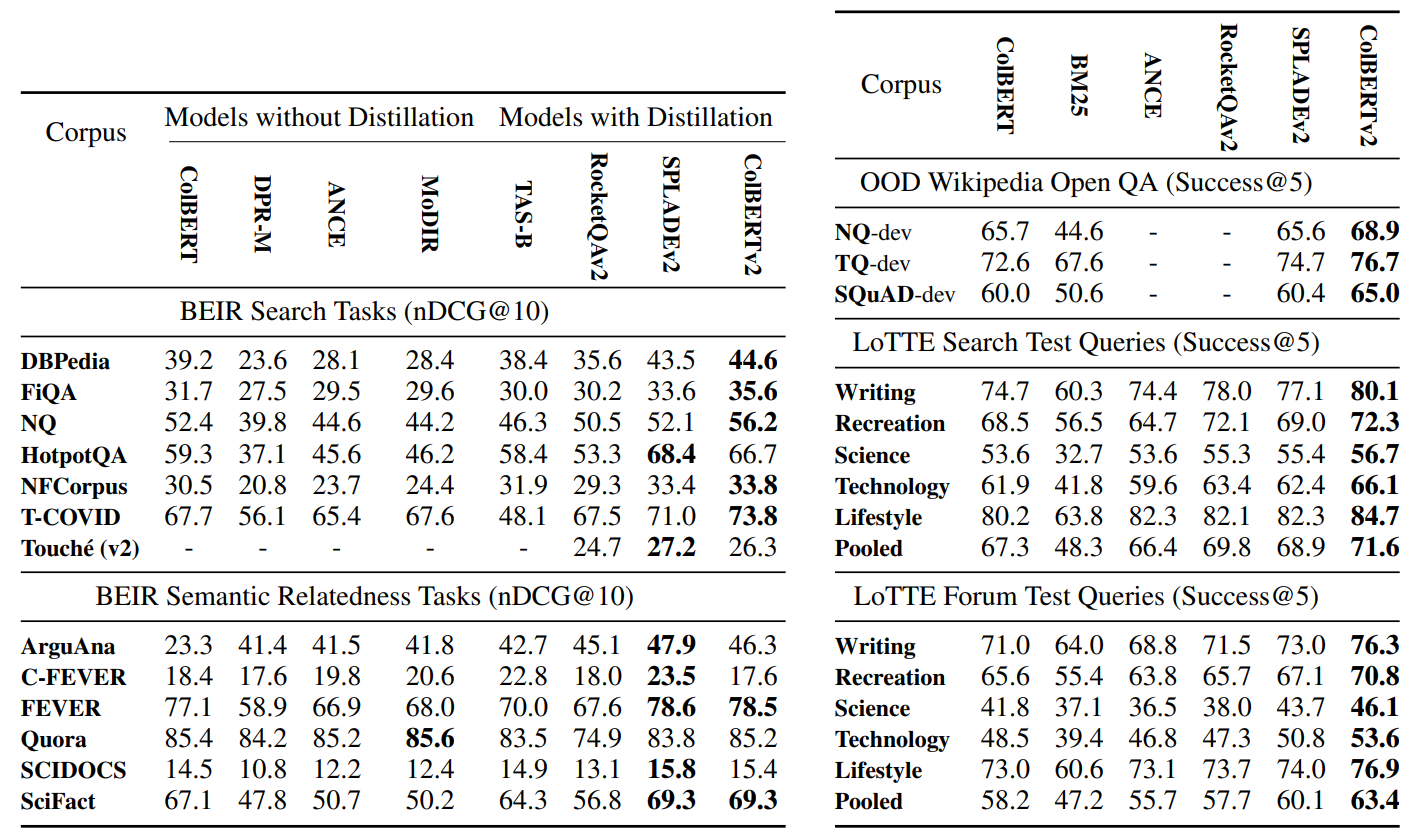 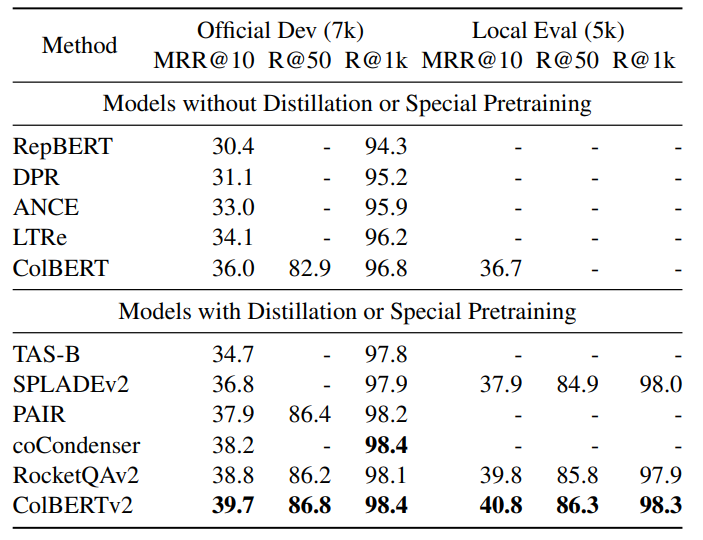 50
ColBERTv2 uses denoised training and residual compression to re-emerge more effective & lightweight
… while reducing the index size 6—10x, encoding Wikipedia in 65—110 GB.
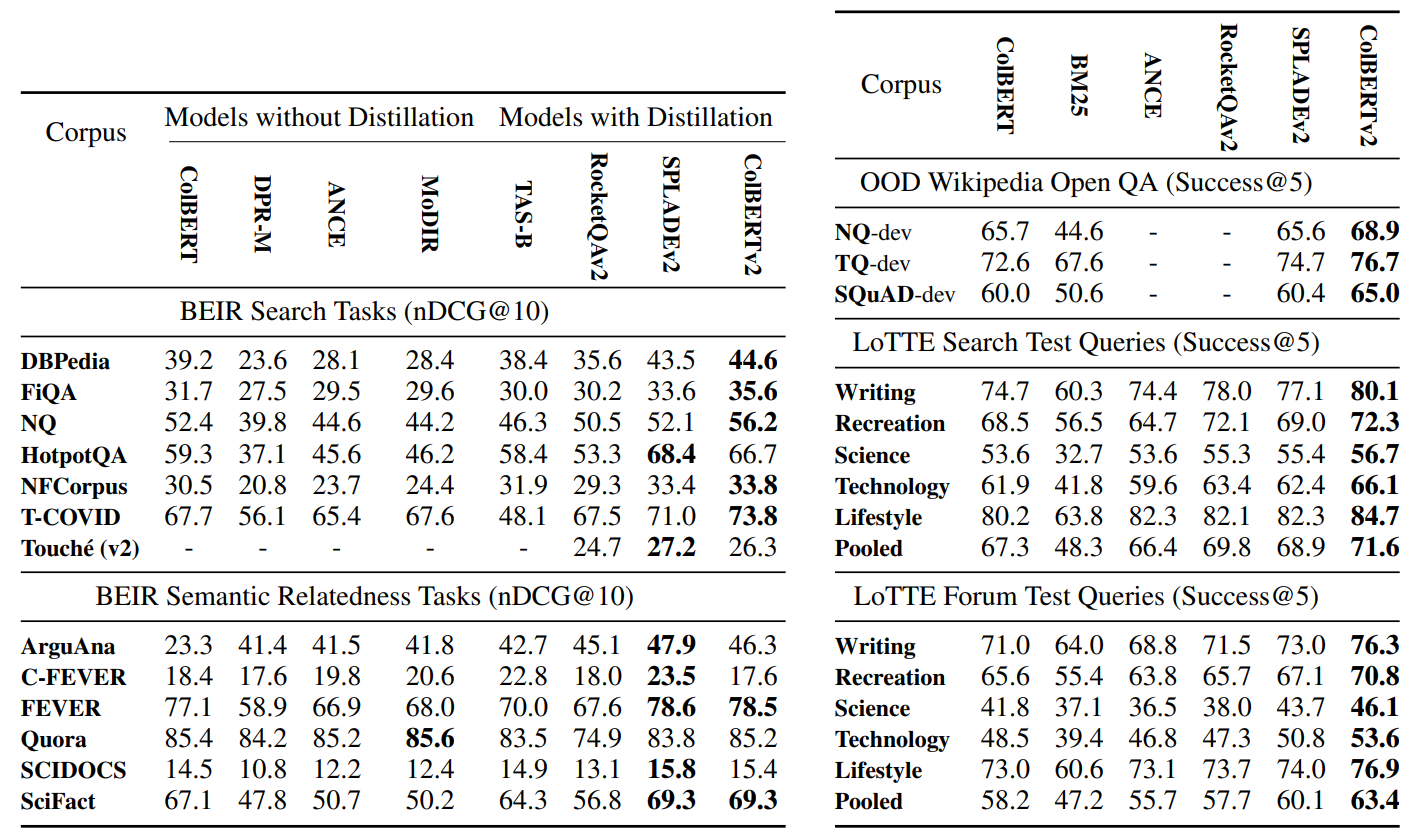 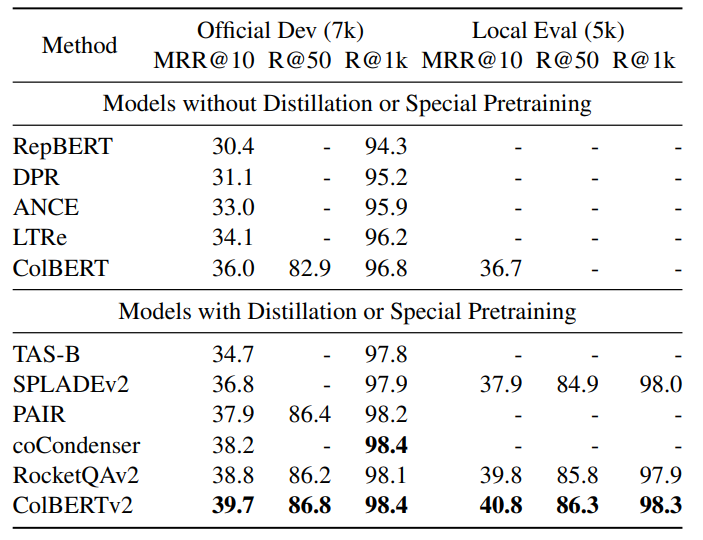 … and supporting efficient search, with only 10s—100s of ms of latency per query
51
ColBERTv2: Denoised Training
Vanilla ColBERT was trained with <query, positive, negative> triples
Negatives are often unlabeled and can be false negatives!
Emerging solution in the literature (e.g., RocketQAv2, SPLADEv2)	Train the model to mimic the output scores of a cross encoder
52
ColBERTv2: Denoised Training
Vanilla ColBERT was trained with <query, positive, negative> triples
Negatives are often unlabeled and can be false negatives!
Emerging solution in the literature (e.g., RocketQAv2, SPLADEv2)	Train the model to mimic the output scores of a cross encoder
But will this proportionally benefit ColBERT given its more rigid late-interaction modeling?  Yes! See details in paper!
53
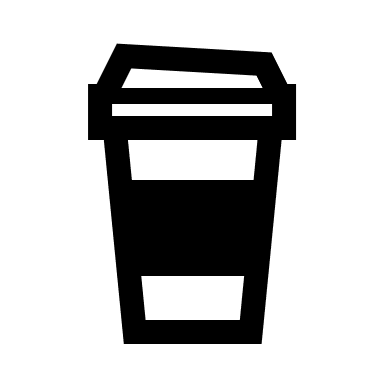 The      LoTTE Benchmark:Long-Tail Topic-stratified Retrieval Evaluation
LoTTE focuses on out-of-domain retrieval with natural and long-tail queries

It also includes distinct dev and test distributions, divided per topic
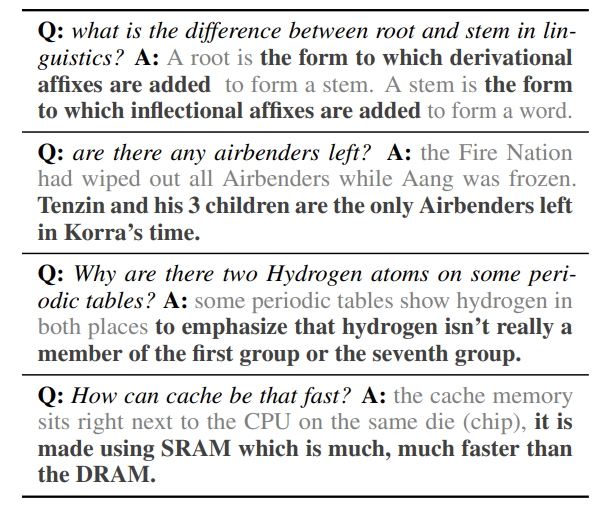 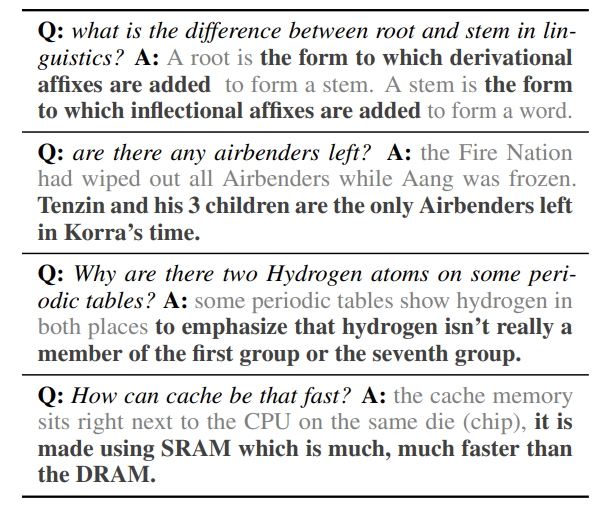 54
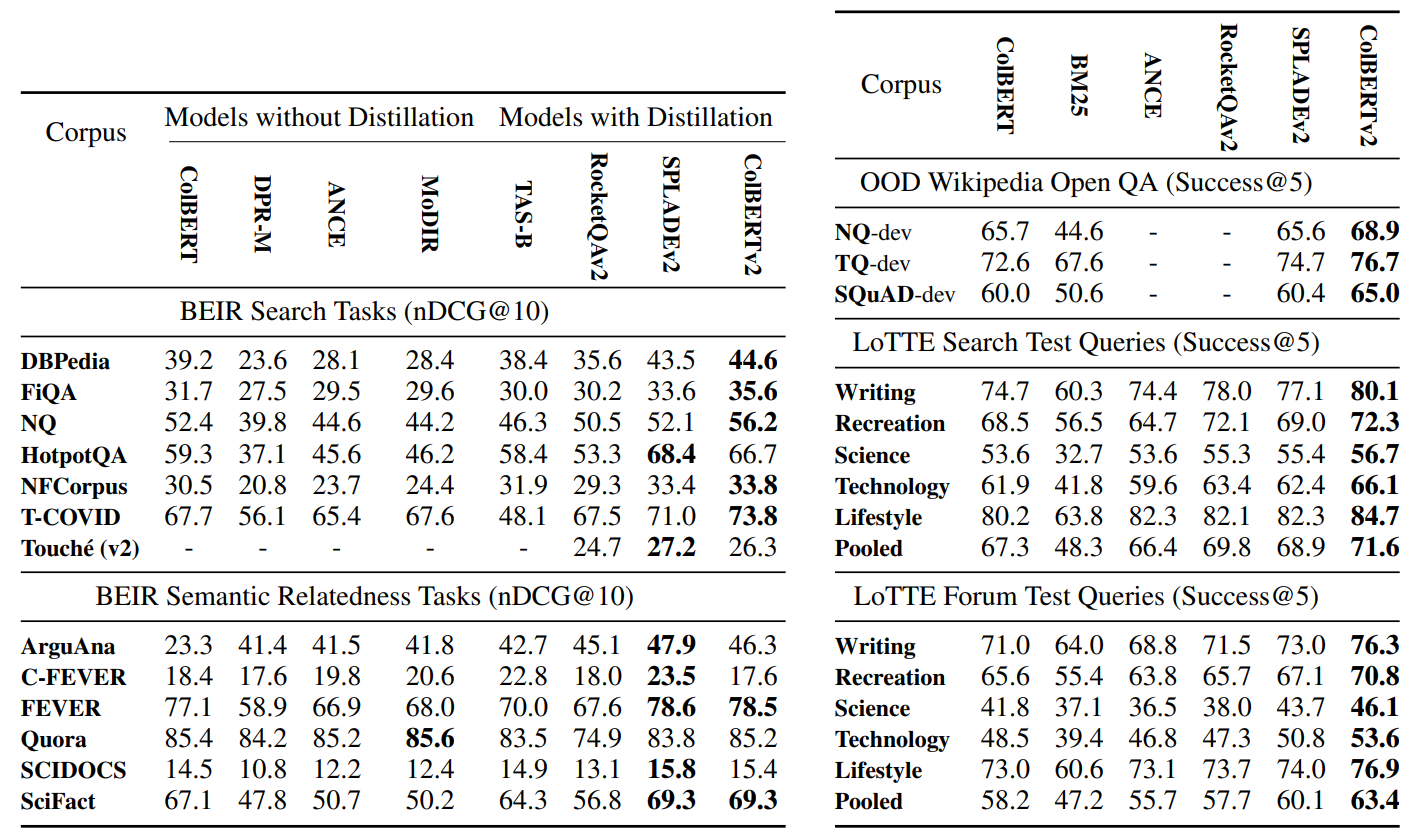 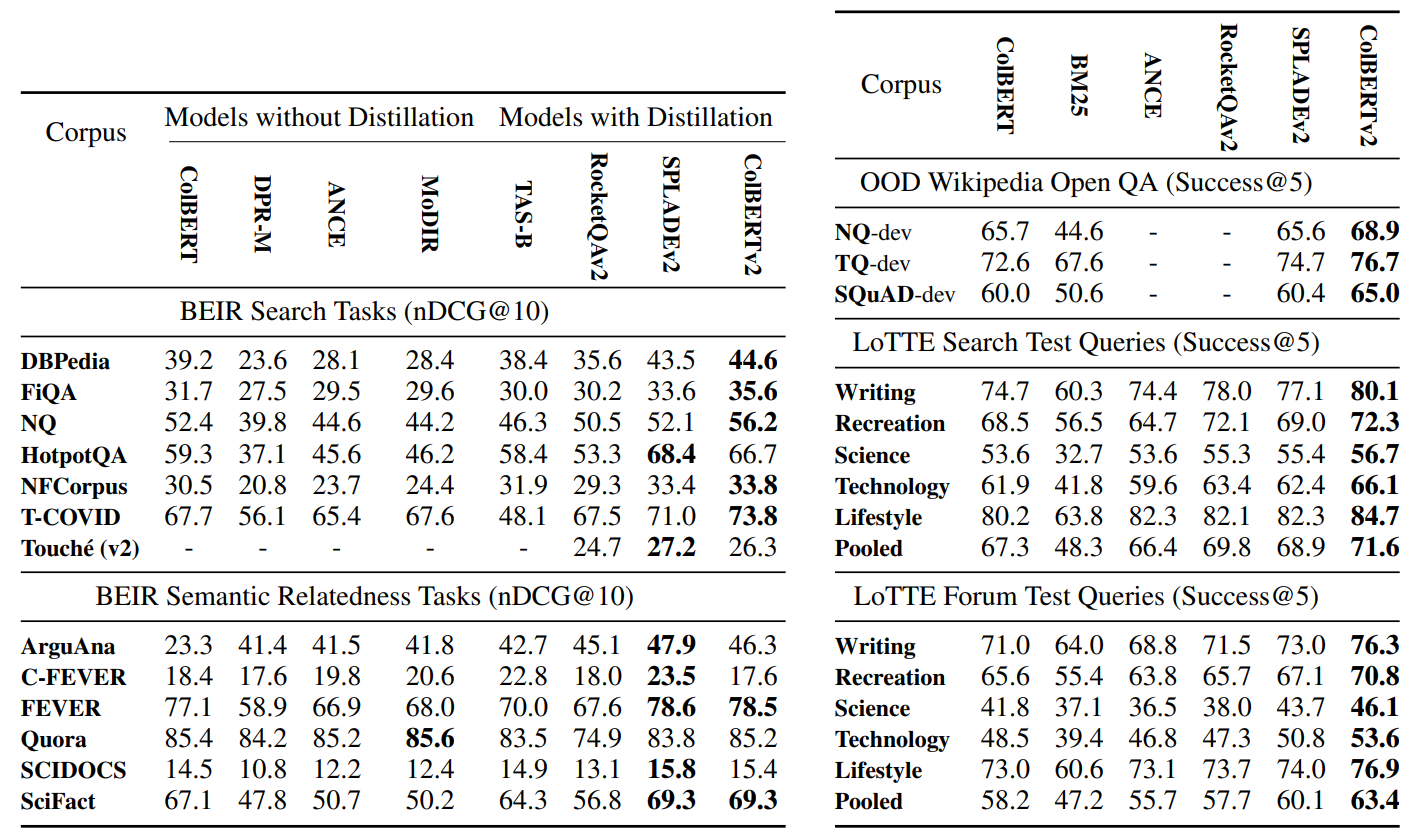 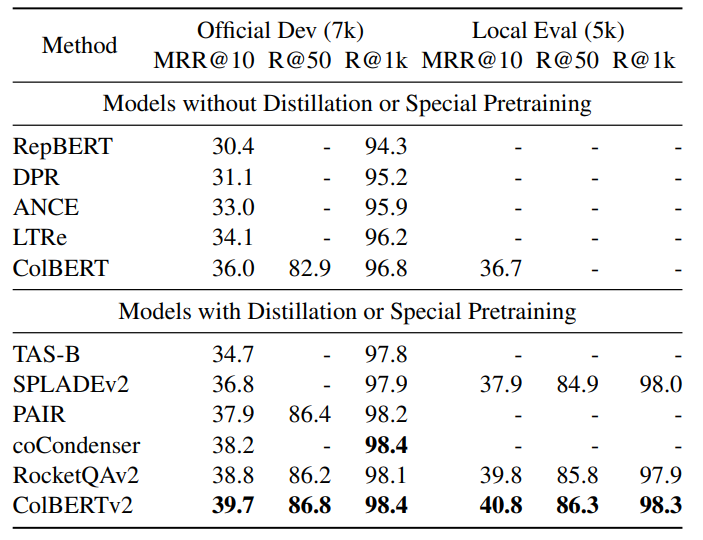 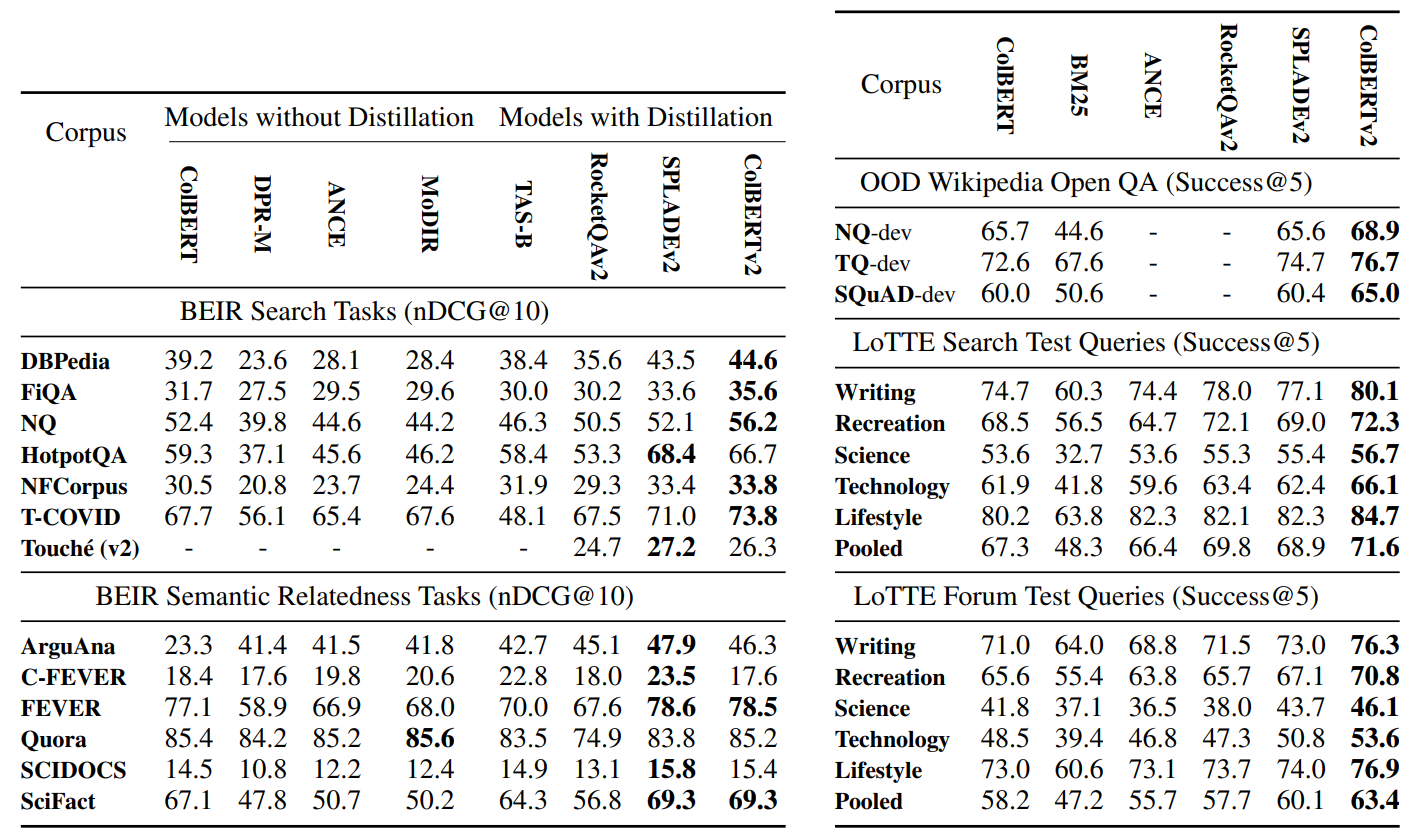 55
ColBERTv2 and LoTTE are available at github.com/stanford-futuredata/ColBERT
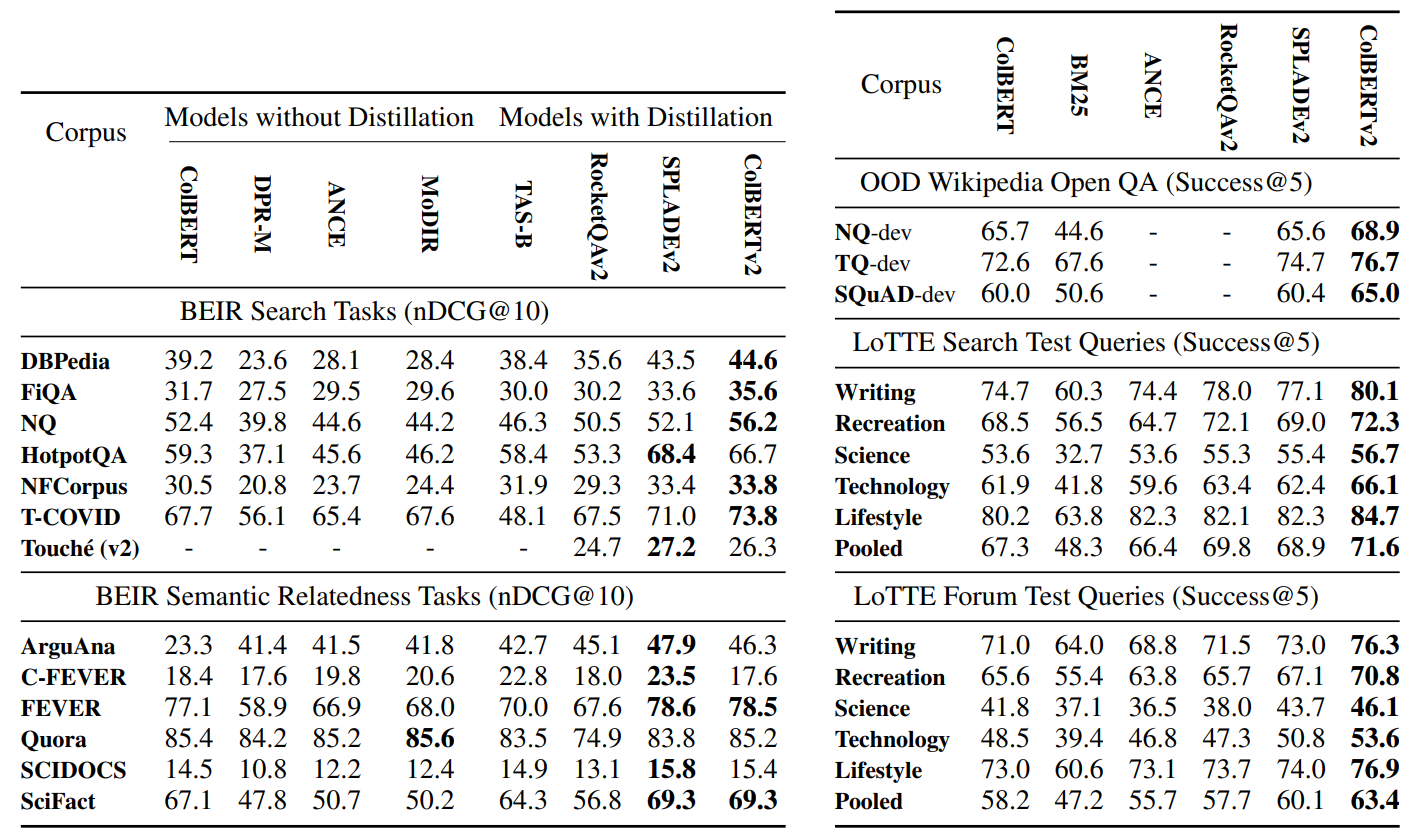 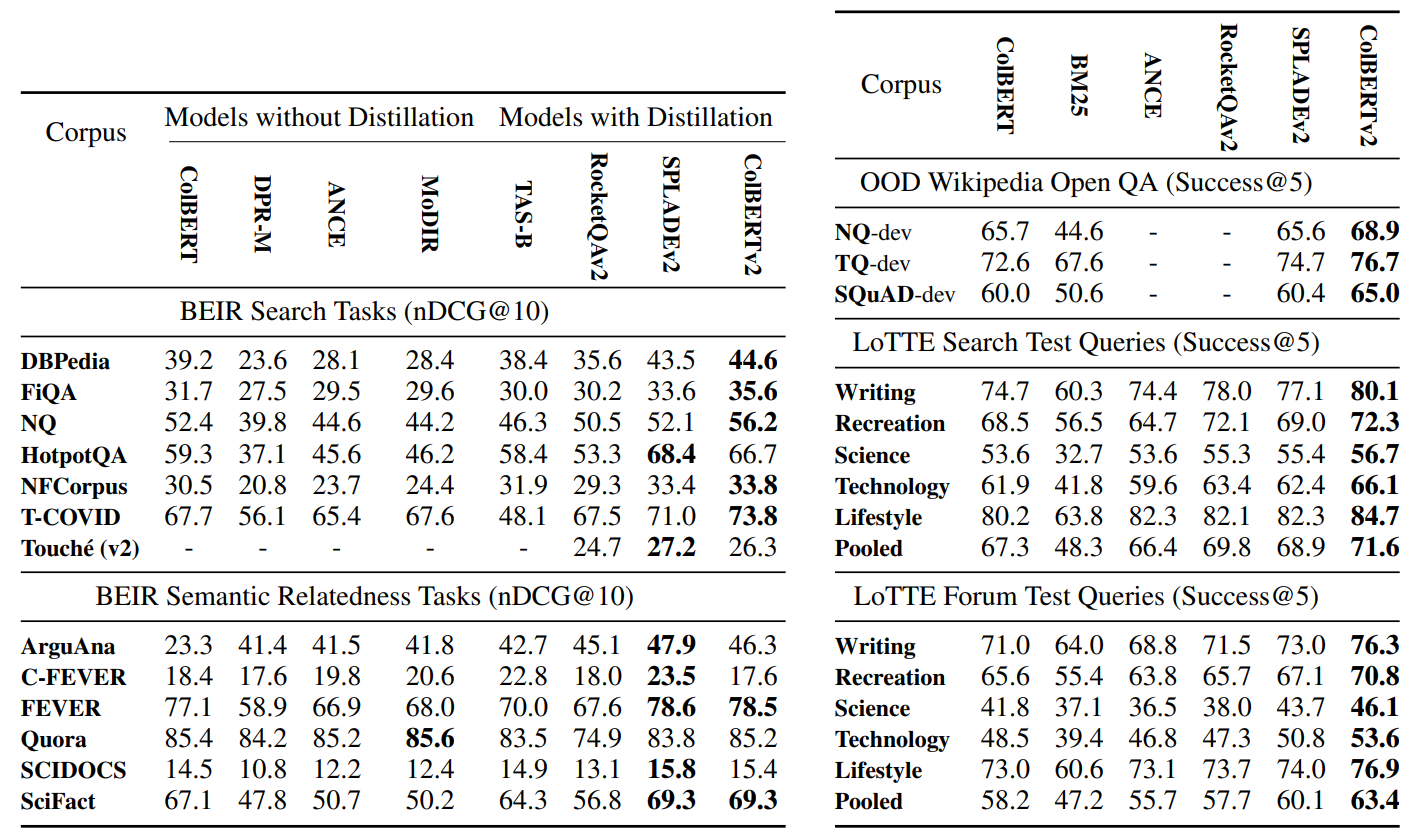 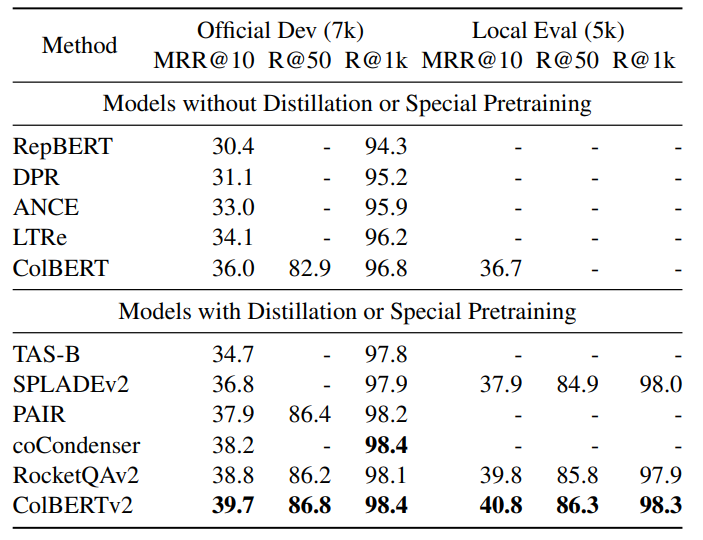 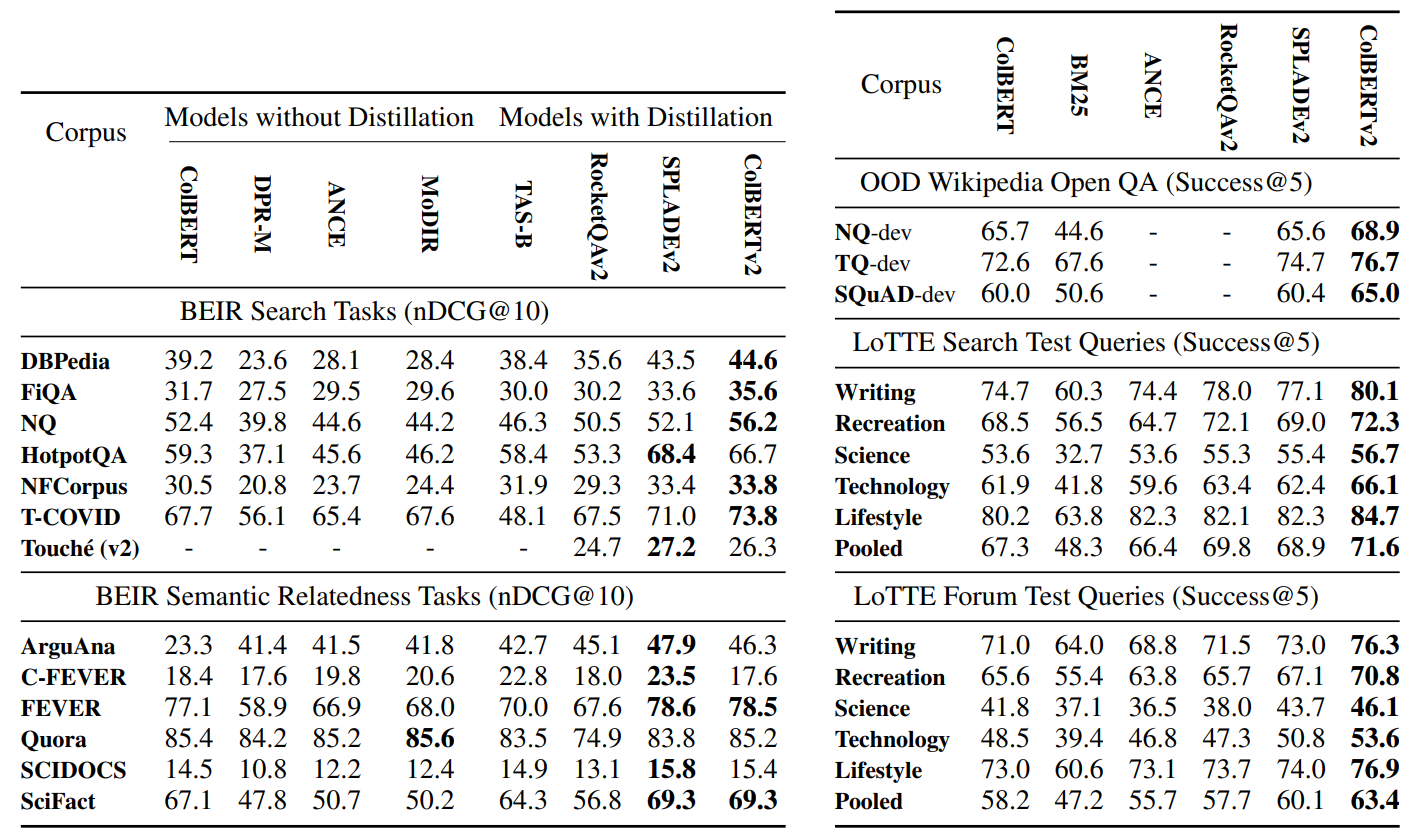 … while reducing the index size 6—10x and maintaining 10s—100s of ms latency
56
What about latencyand hardware requirements?
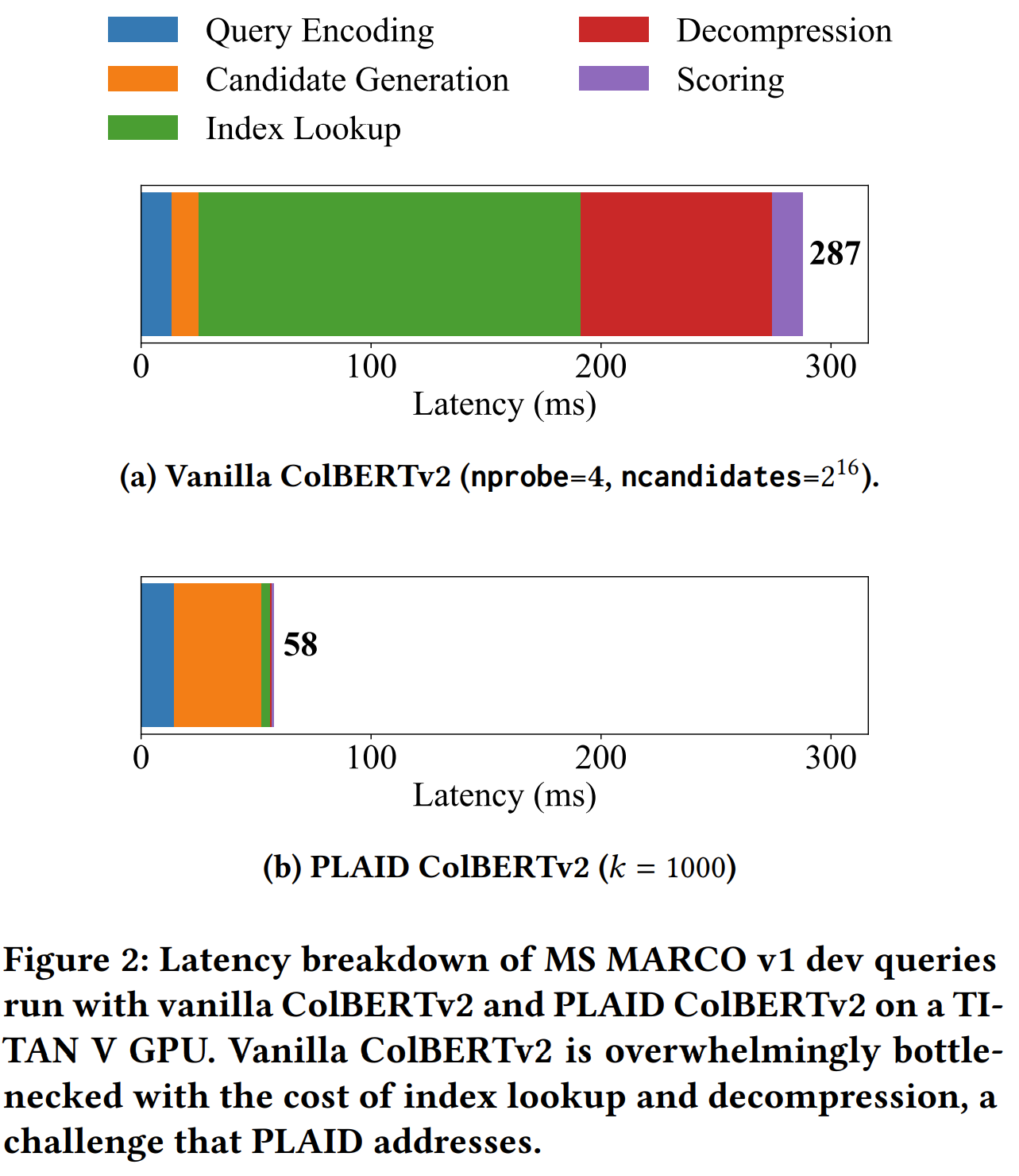 57
ColBERTv2 + PLAID: Centroid Interaction Search
ColBERTv2 scores can be decomposed into the interaction of query vectors with the centroids. And then you can add the residuals.

* PLAID = Performance-optimized LAte Interaction
But there’s only a fixed set of centroids, typically under a million. What if we score each document as a bag of centroid IDs?

We find that the top results from this set reliably contain the top-k of ColBERTv2.
58
Centroids alone identify strong candidates
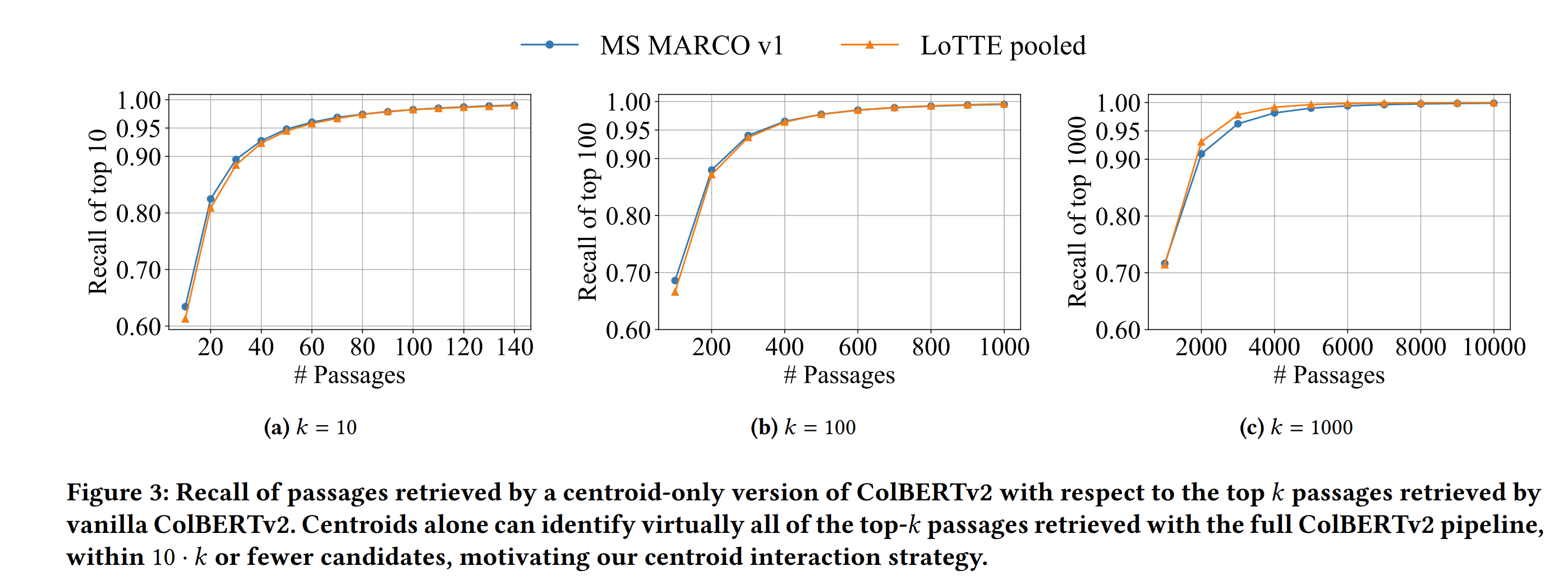 59
Not all centroids are important, given a query
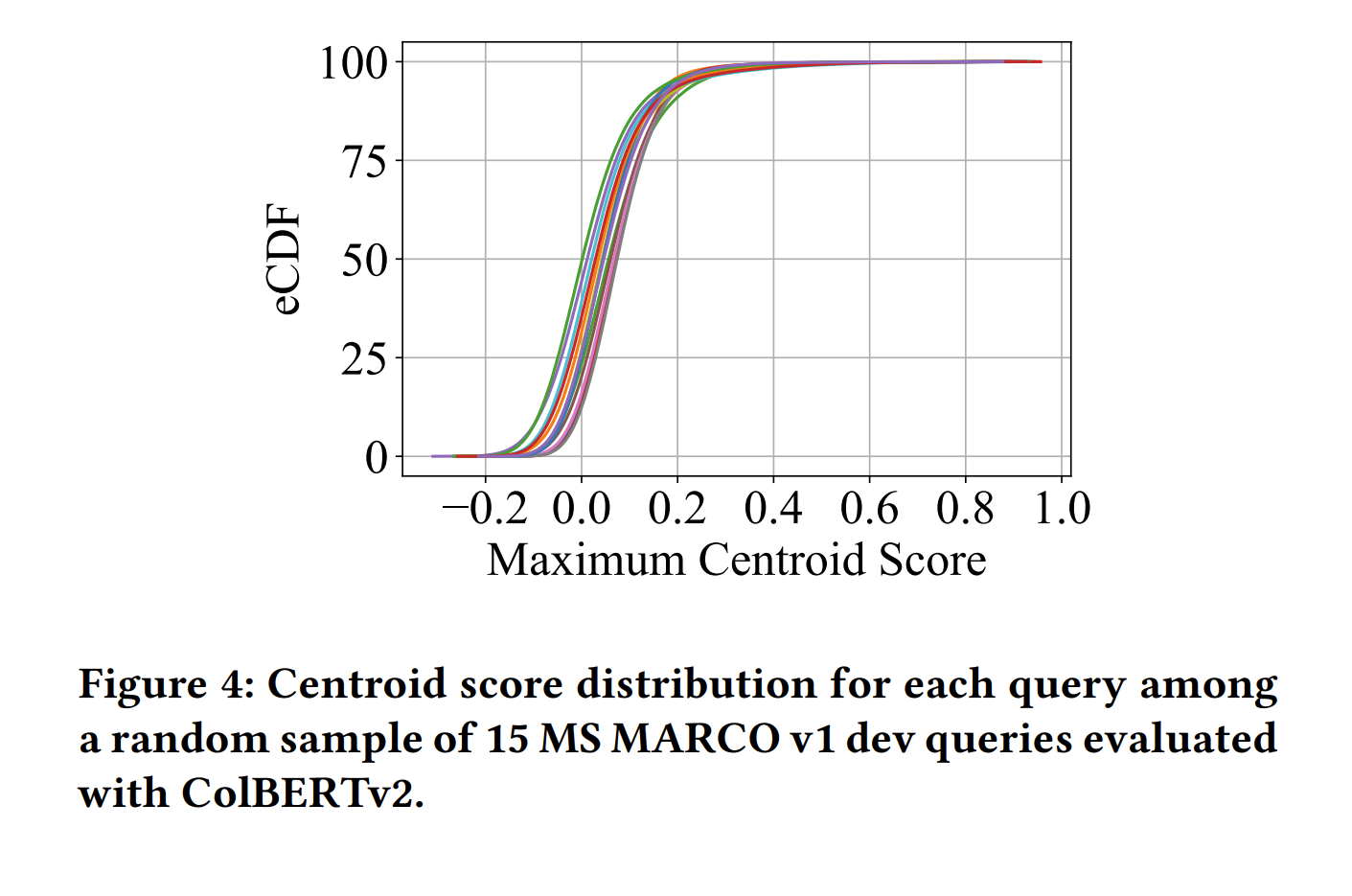 60
Overall PLAID pipeline
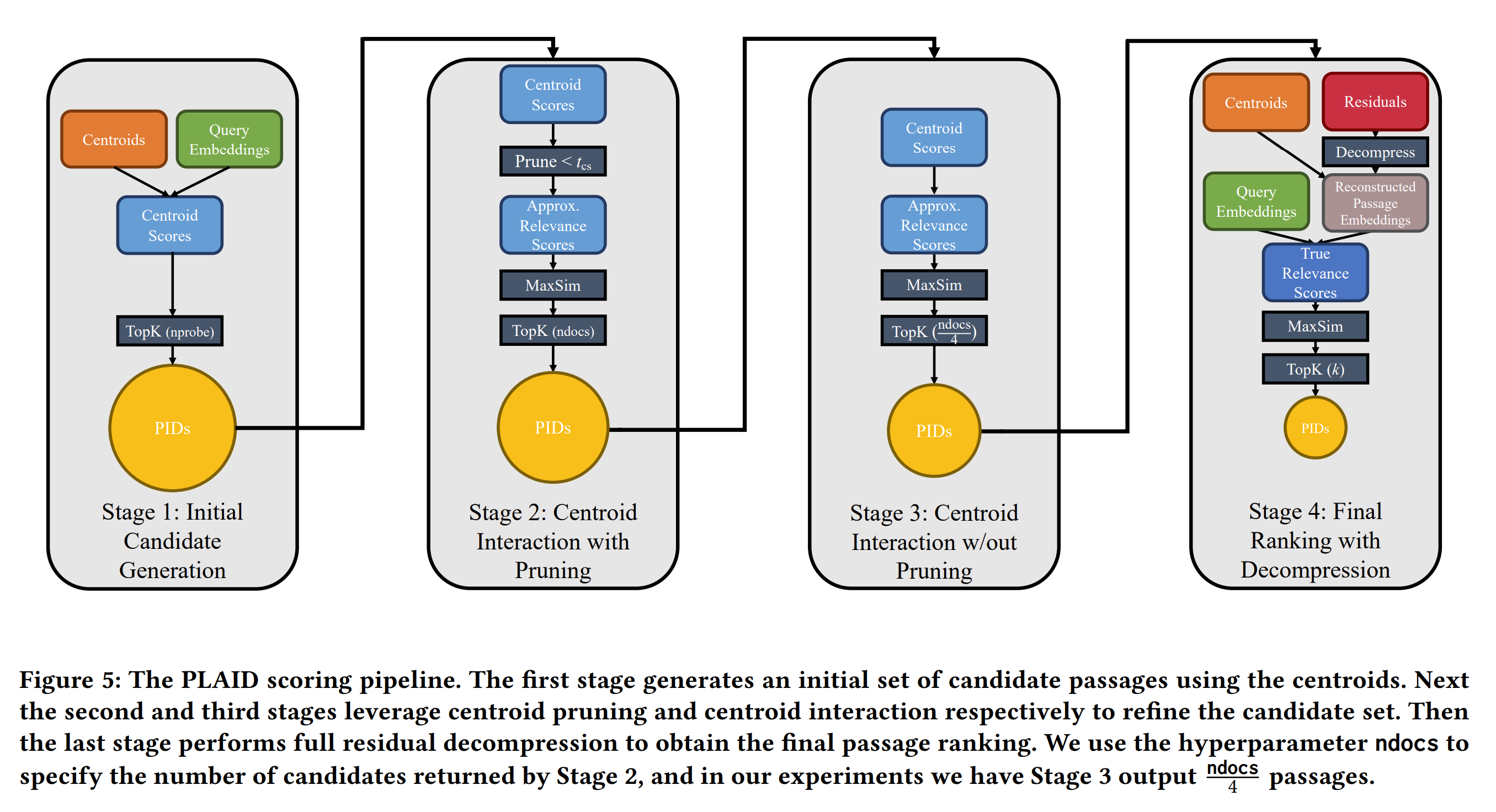 61
With PLAID, ColBERTv2 scales its state-of-the-art quality to massive datasets!
62
With PLAID, ColBERTv2 scales its state-of-the-art quality to massive datasets!
63
With PLAID, ColBERTv2 scales its state-of-the-art quality to massive datasets!
* These latencies exclude query encoding with BERT.
With ONNX, single-digit millisecond latencies are achievable for short sequences on CPU.
64
With PLAID, ColBERTv2 scales its state-of-the-art quality to massive datasets!
These are full-corpus retrieval latencies. For MS MARCO v2, the model probes 70k candidate passages per query!If you already have 7k candidates with high recall, search could be an order-of-magnitude faster.
* These latencies exclude query encoding with BERT.
With ONNX, single-digit millisecond latencies are achievable for short sequences on CPU.
65
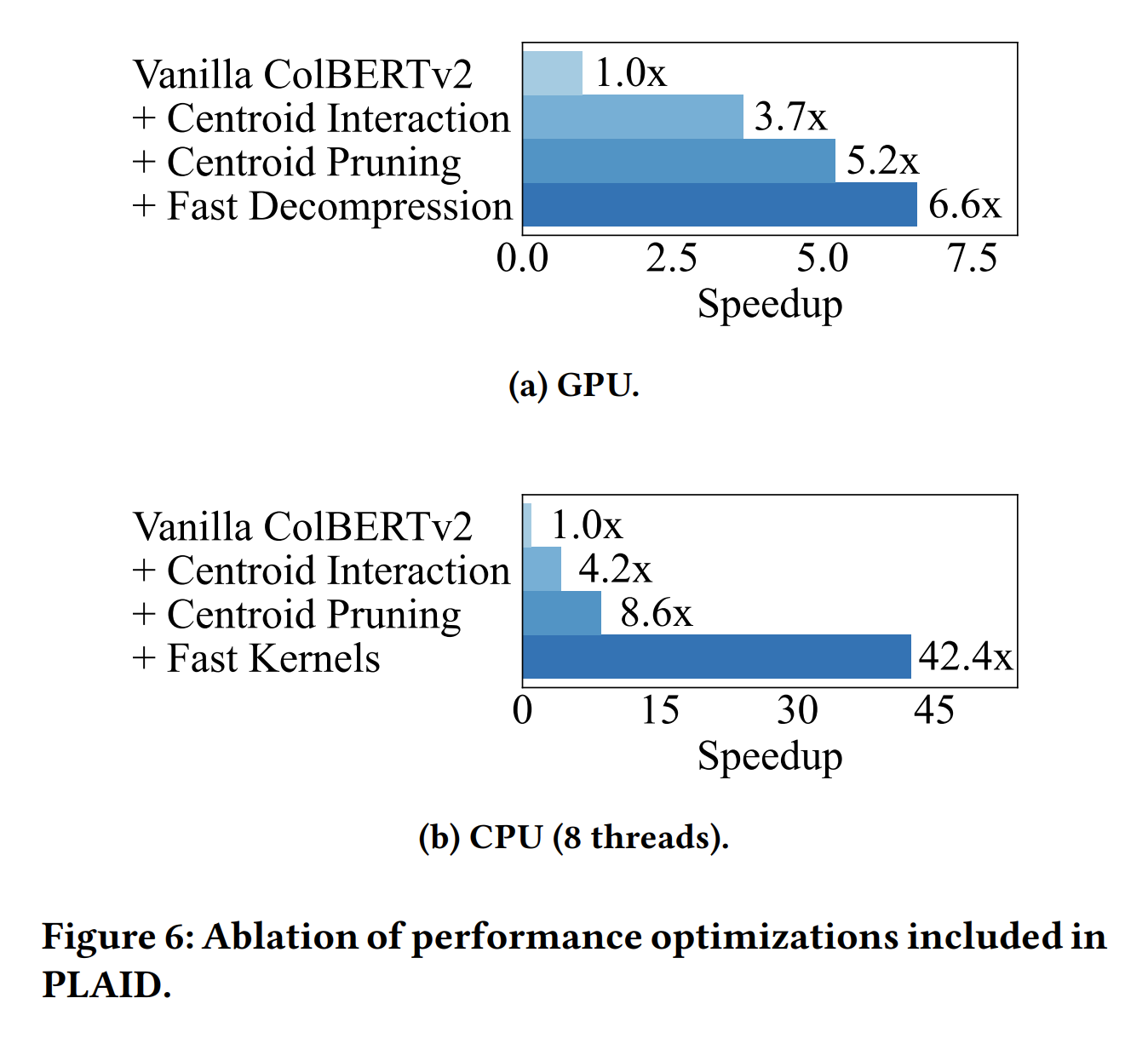 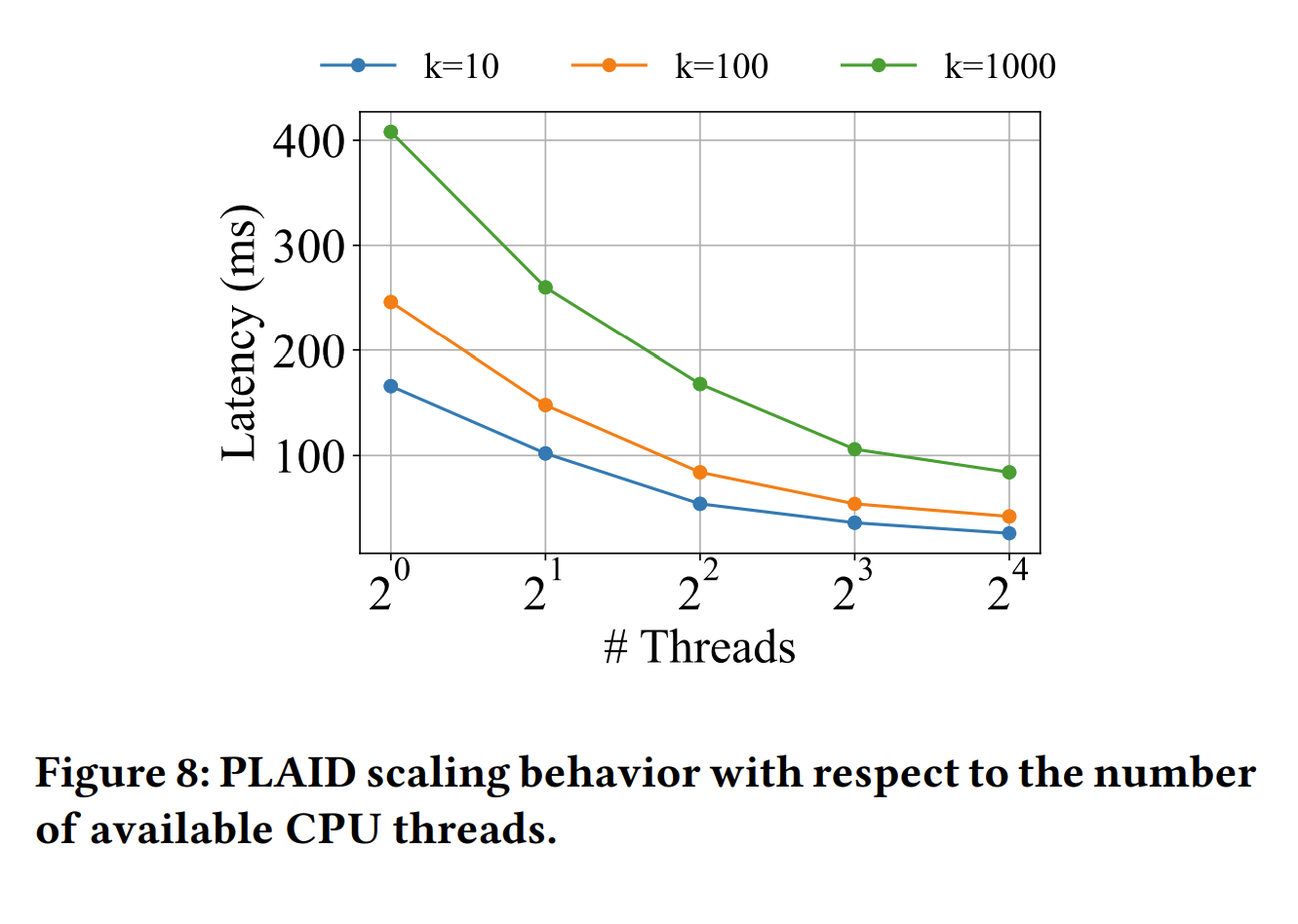 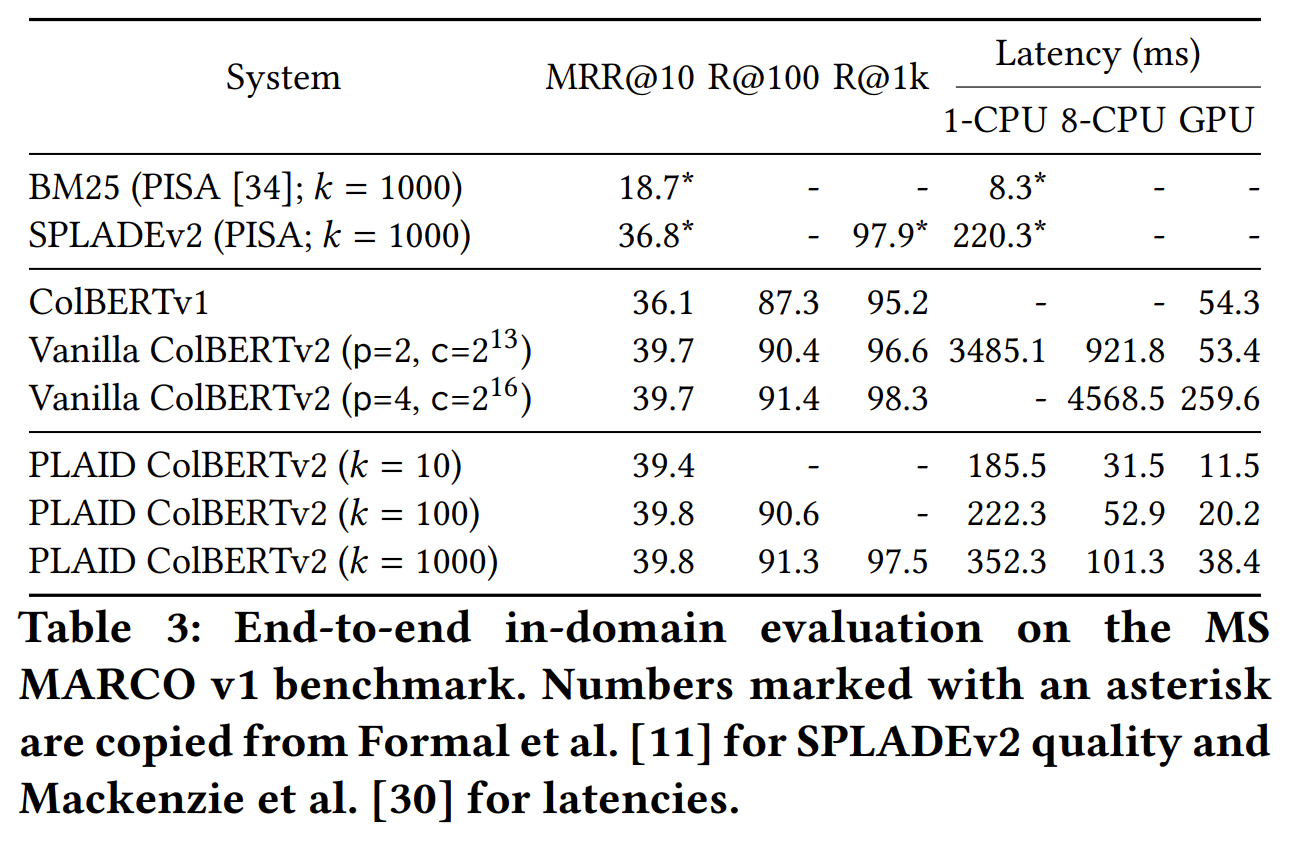 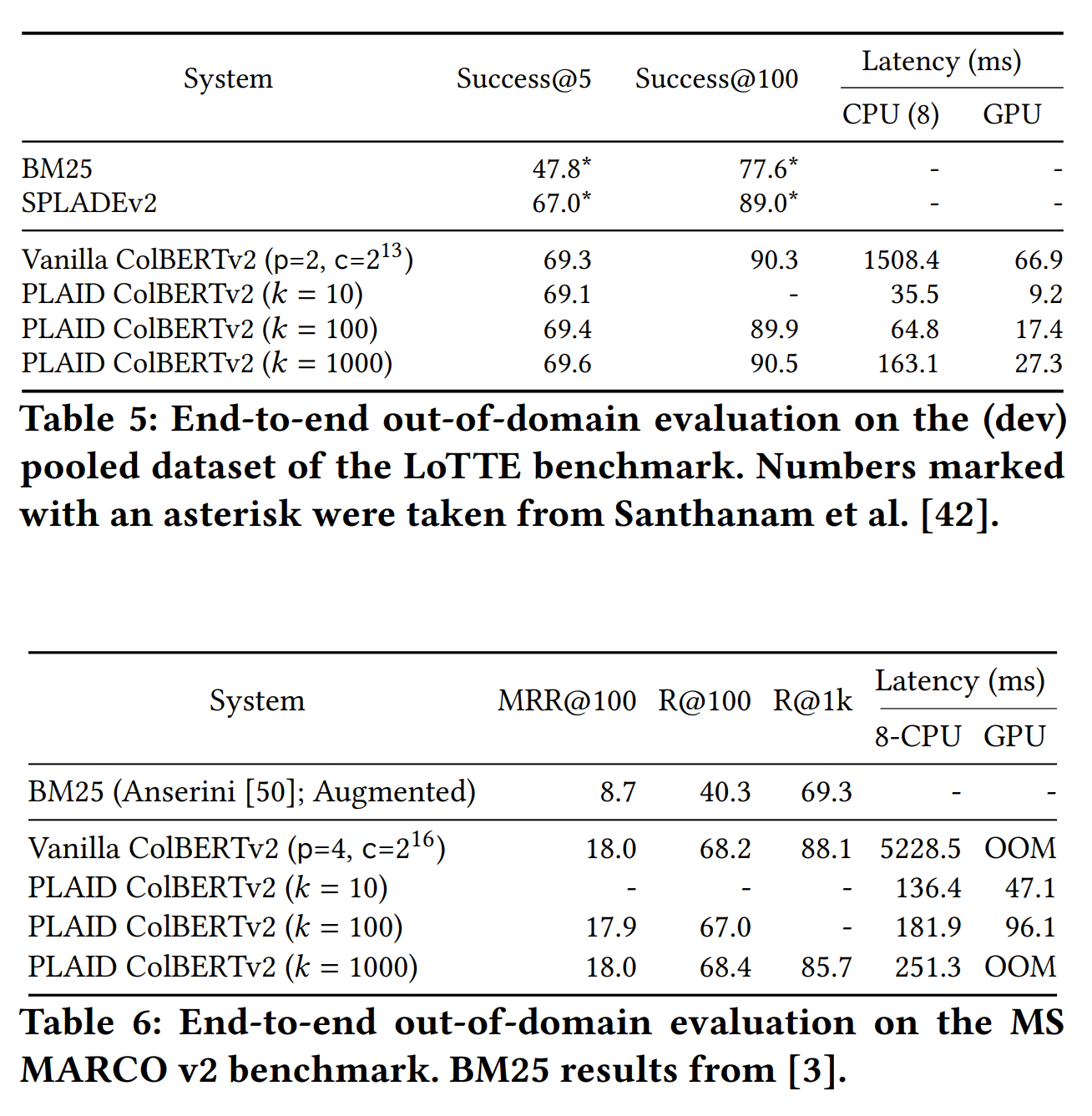 PLAID and ColBERTv2(and LoTTE, ColBERT-QA, Baleen, and others)are available at github.com/stanford-futuredata/ColBERT
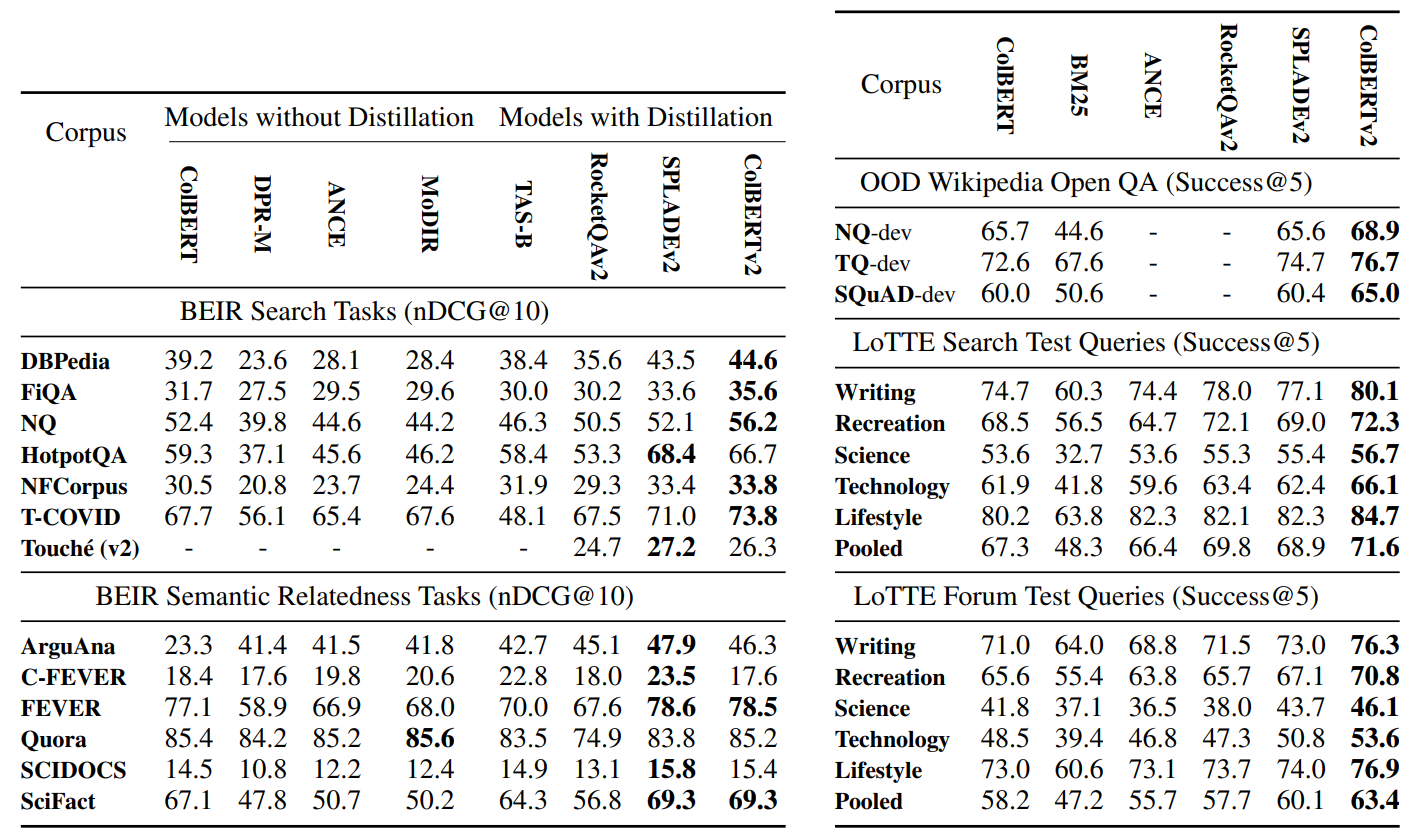 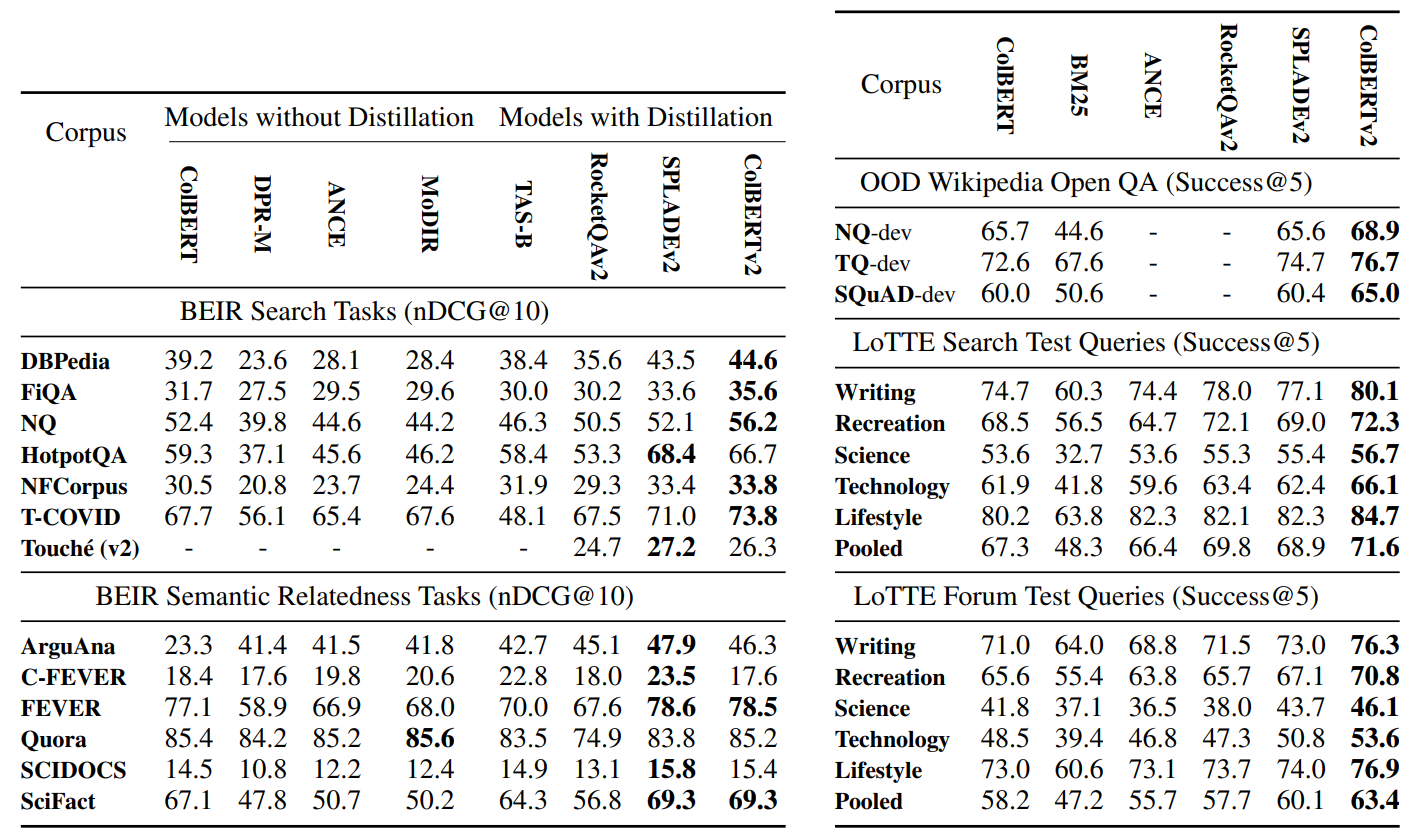 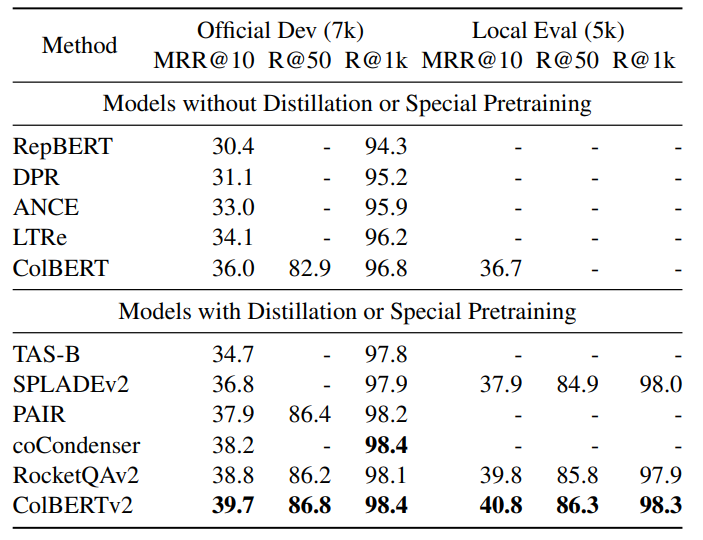 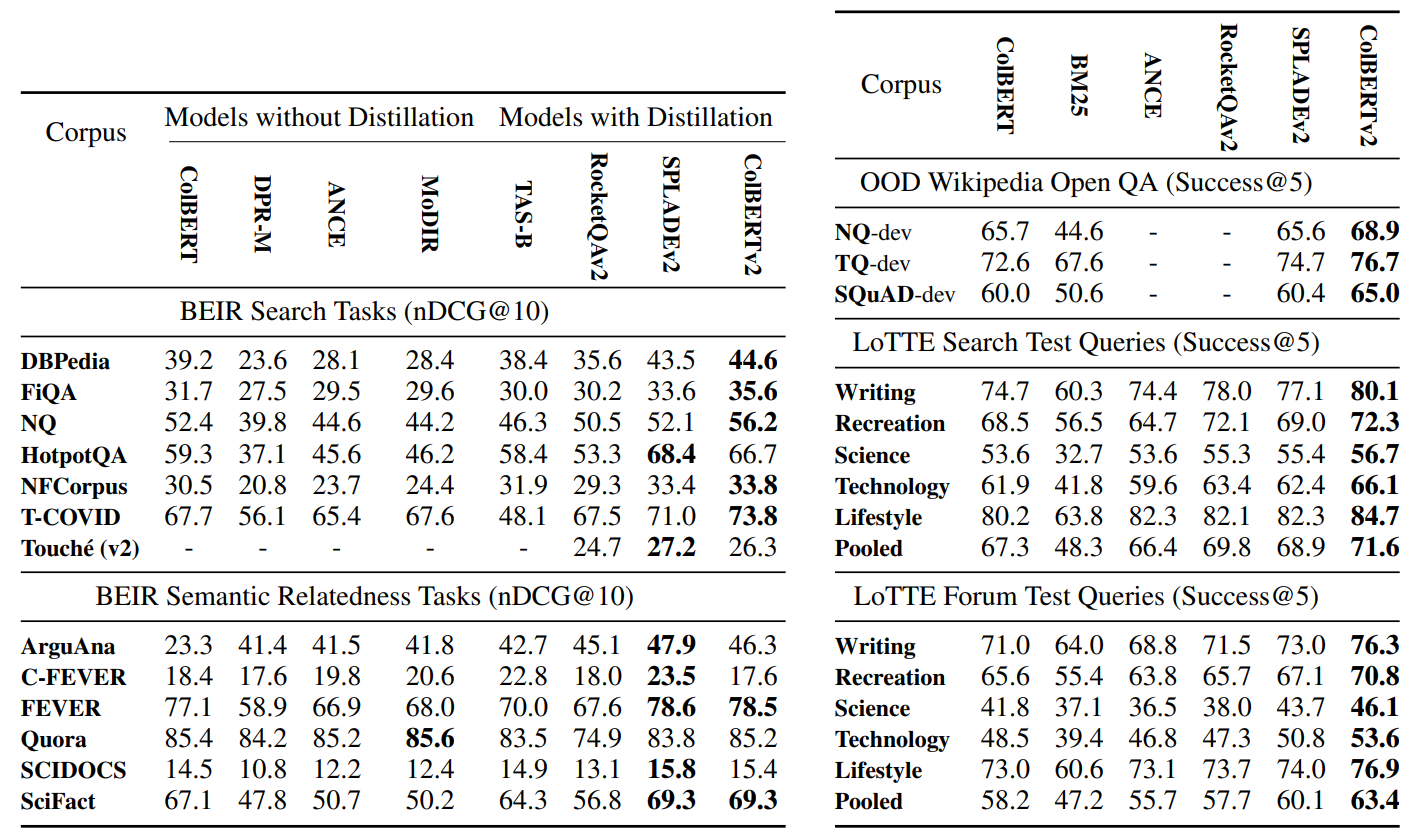 … while reducing the index size 6—10x and maintaining 10s of ms latency, even on CPU only
69
Despite all of this attention to efficiency, popular IR/ML leaderboards generally focus on quality
While many of us report efficiency metrics, it’s not obvious how to standardize these comparisons.
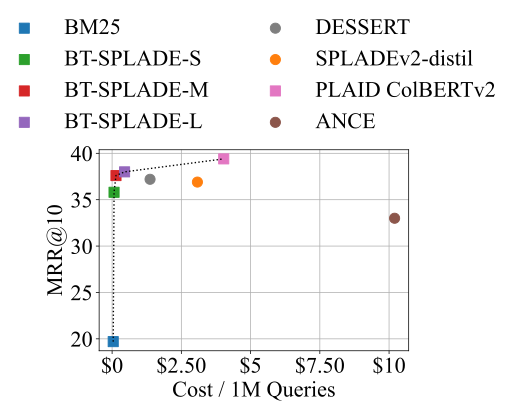 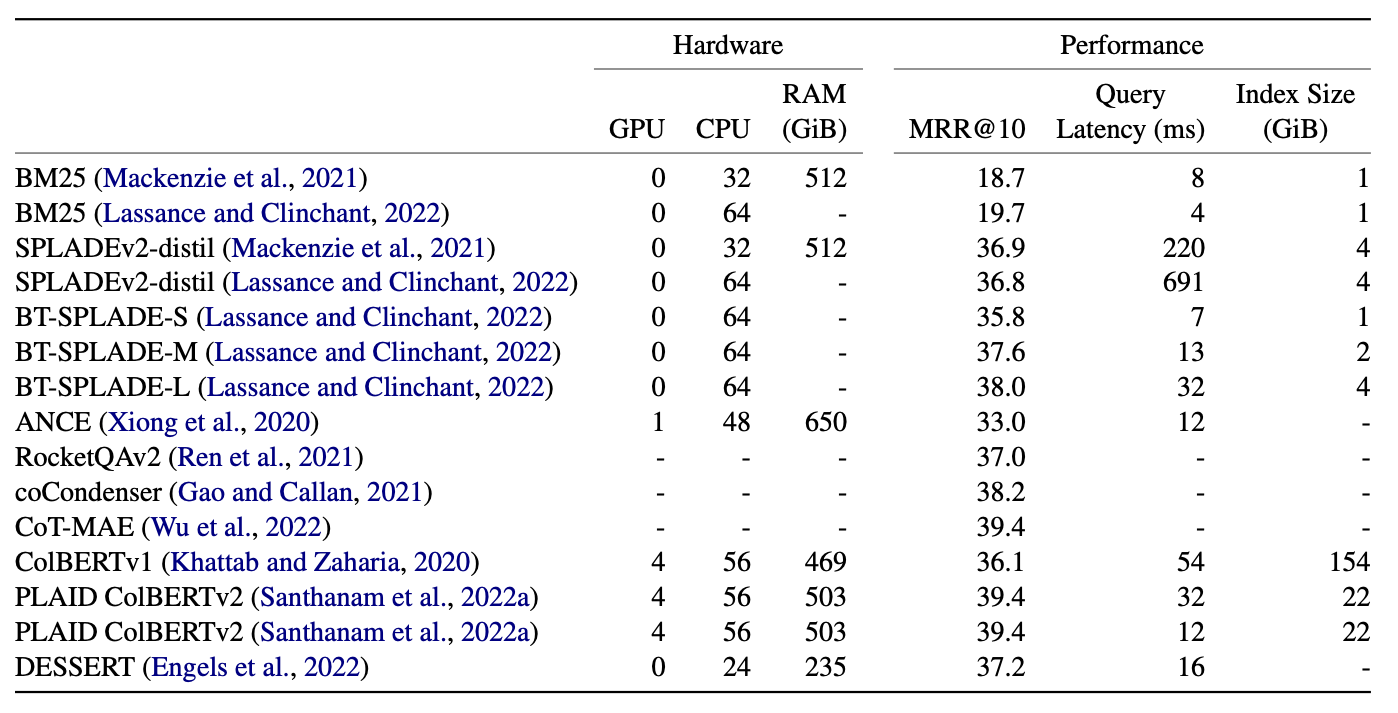 70
Systematic evaluation reveals complex trade-offs
We systematically evaluate BM25, DPR, ColBERTv2, and BT-SPLADE
We fix an AWS cloud instance per experiment: GPU? CPU? RAM?
We measure latency and cost to run 1 million queries
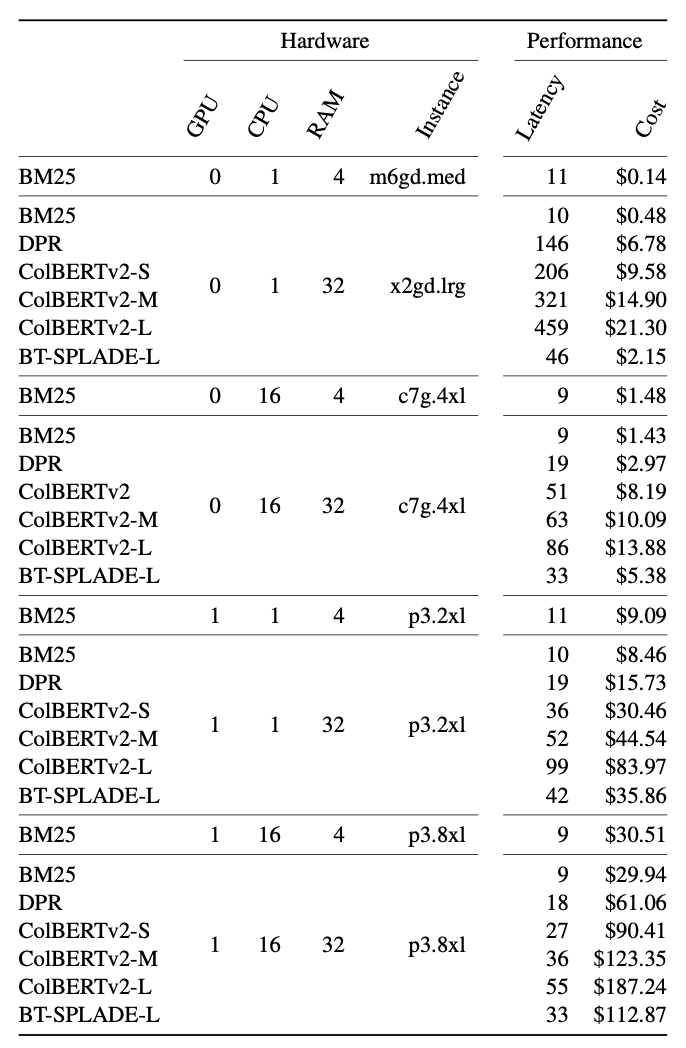 71
Dynascoring enables flexible comparisons
Dynascoring assigns weights to each metric, distilling to a single holistic score
Weighing accuracy, latency, and cost differently for our MS MARCO evaluation changes the optimal system
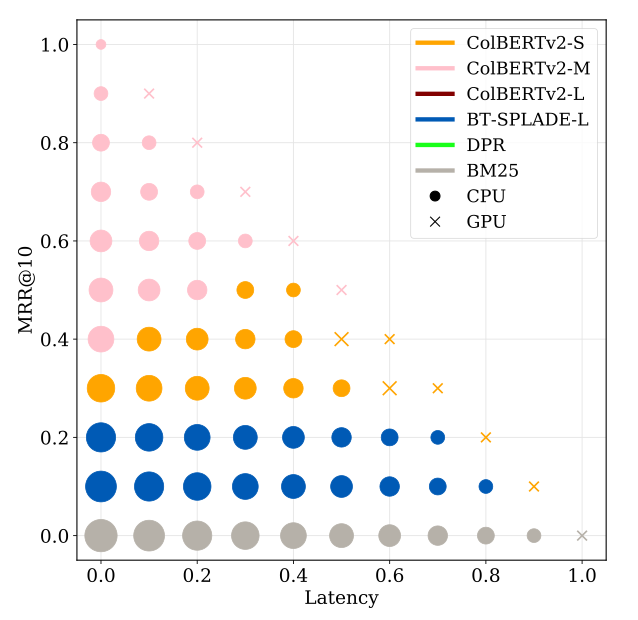 72
Recommendations for future leaderboards
Fix evaluation environment(s). We recommend public cloud instances for consistent specs *and* realistic $$ cost estimates.
Include a comprehensive set of metrics. Evaluation metrics should span both effectiveness and efficiency.  
Use Dynascoring to compare systems. Assign (sets of) weights for each metric and distill them to a single score, per tier.

Code: https://github.com/primeqa/primeqa/tree/main/extensions/ir_benchmarking
73
Post neural retrievers, multi-stage architectures are making a comeback – and they look quite different this time
RARR — a pipeline of hand-prompted LLMs & a retriever (2023)
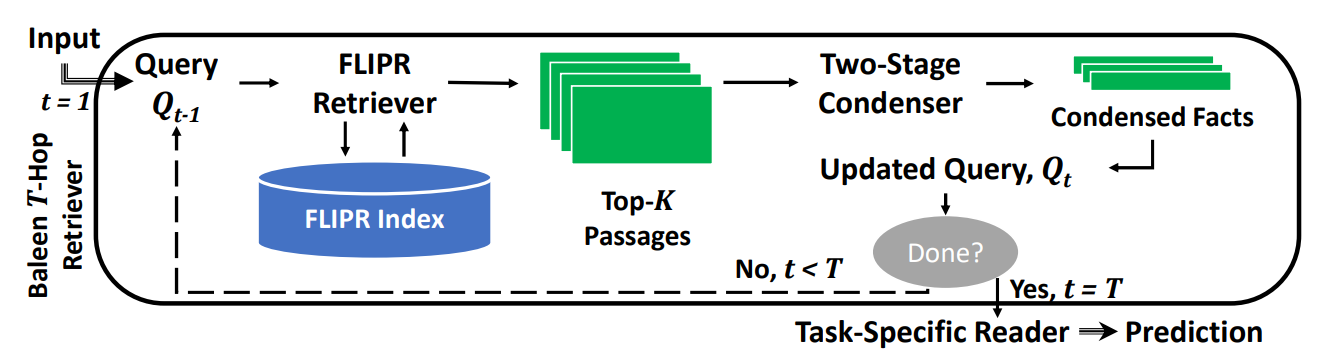 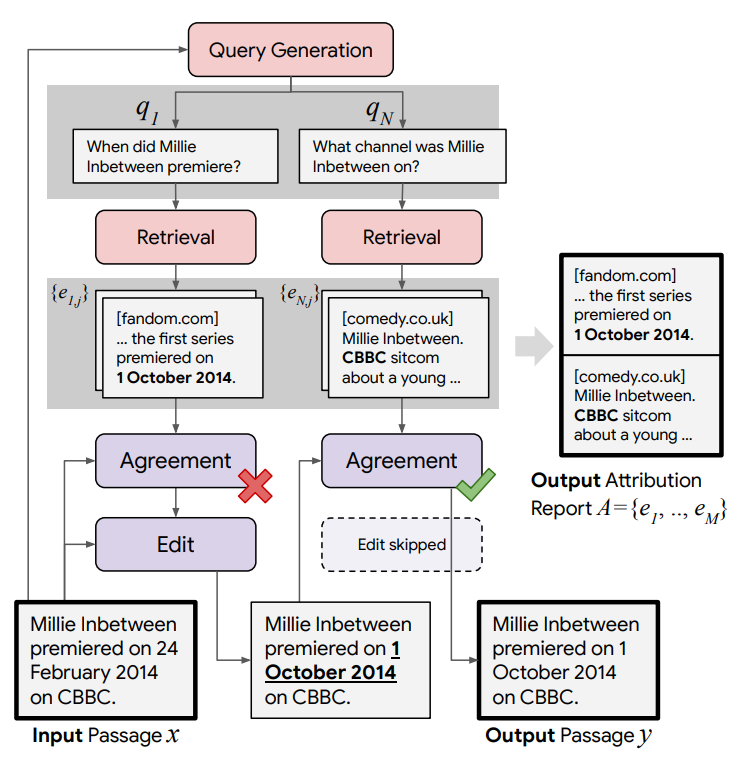 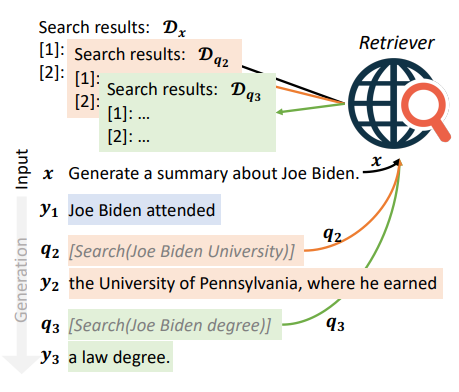 Baleen — a pipeline of finetuned LMs & retrievers (2021)
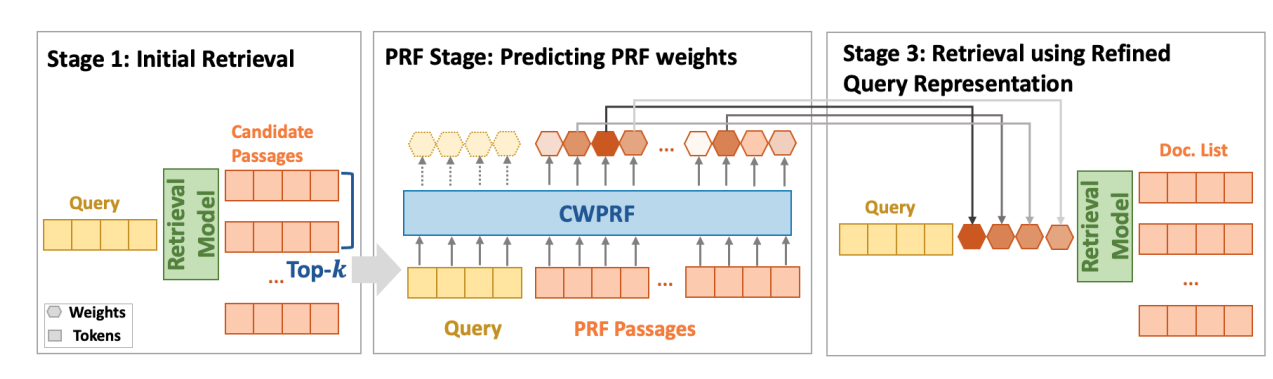 ColBERT-PRF & CWPRF:Dense Query Expansion pipelines (2023 & 2023)
FLARE — a pipeline of hand-prompted LLMs & a retriever (2023)
Khattab et al. Baleen: Robust Multi-Hop Reasoning at Scale via Condensed Retrieval (NeurIPS 2021, Spotlight)
Gao et al. RARR: Researching and Revising What Language Models Say, Using Language Models (ACL 2023)
Jiang et al. FLARE: Active Retrieval Augmented Generation (arxiv 2023)
Wang et al. Effective Contrastive Weighting for Dense Query Expansion (ACL 2023)
74
But building effective and efficient pipelines isn’t easy…
Pipeline prompts are extremely fragile and non-transferable.
Pipeline finetunes are very complicated!
Stage latency adds up, and most may invoke LLMs.
Context = dsp.Type(desc='sources with relevant facts')
Question = dsp.Type(desc='question to be answered')
Answer = dsp.Type(desc='a short sentence')
ShortAnswer = dsp.signature('answer a question',
context=Context, question=Question, answer=Answer)
class Baleen(dsp.Module):
  def __init__(self):
    self.generate_query = dsp.predict(SearchQuery)
    self.generate_summary = dsp.predict(SearchSummary)
    self.generate_answer = dsp.predict(ShortAnswer)
  def forward(self, question: str, max_hops=4):
    context = []
    for _ in range(max_hops):
      query = self.generate_query(context, question)
      passages = dsp.search(query.query, k=7).passages
      summary = self.generate_summary(context, question, passages)
      context.append(summary.summary)
    answer = self.generate_answer(context, question)
    return dsp.Prediction(context=context, answer=answer)
https://github.com/stanfordnlp/dsp
Come to my talk on the DSPy framework at REML.
75
Special thanks to…
Keshav Santhanam
Jon Saad-Falcon
Antonio Mallia
Sebastian Hofstatter
Martin Franz, Avi Sil, & the rest of IBM Research AI Team
And many others…
Tamer Elsayed
Mohammad Hammoud
Chris Potts
Matei Zaharia
76
Papers Discussed Today
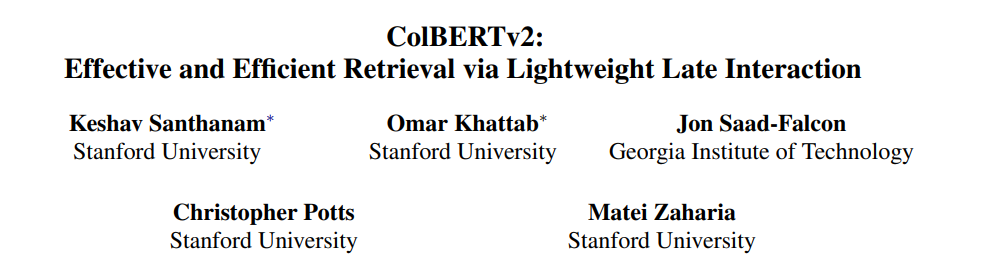 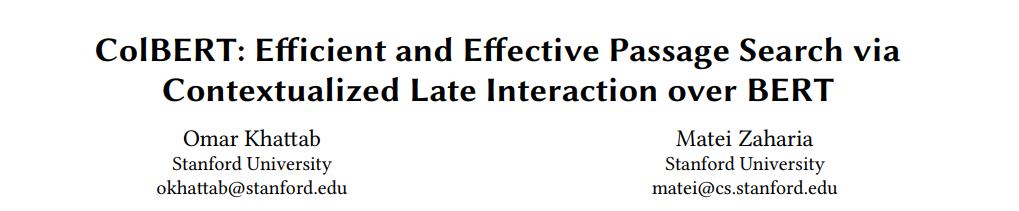 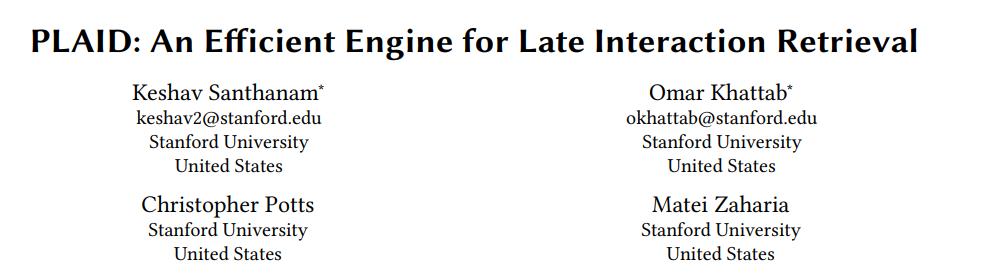 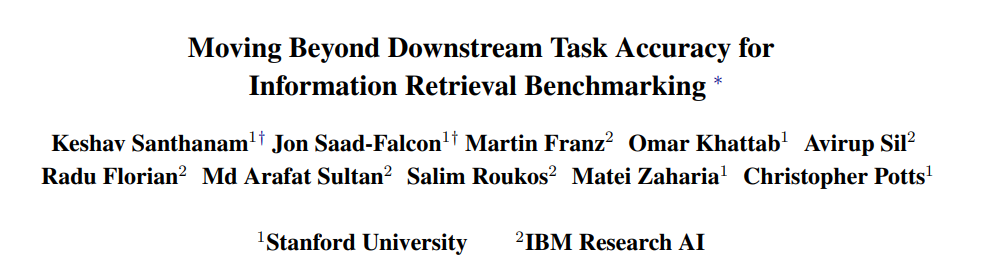 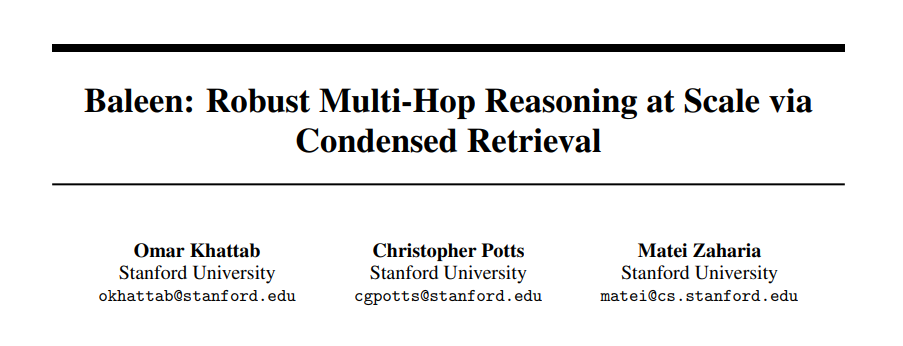 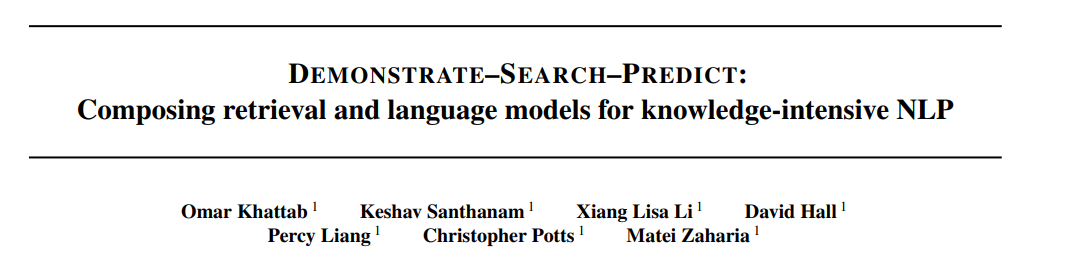 github.com/stanford-futuredata/ColBERT
77